보건의료 관련 종사자를 위한

전라남도
공공보건의료
111 지표

공공보건의료 데이터 친해지기
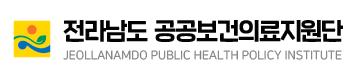 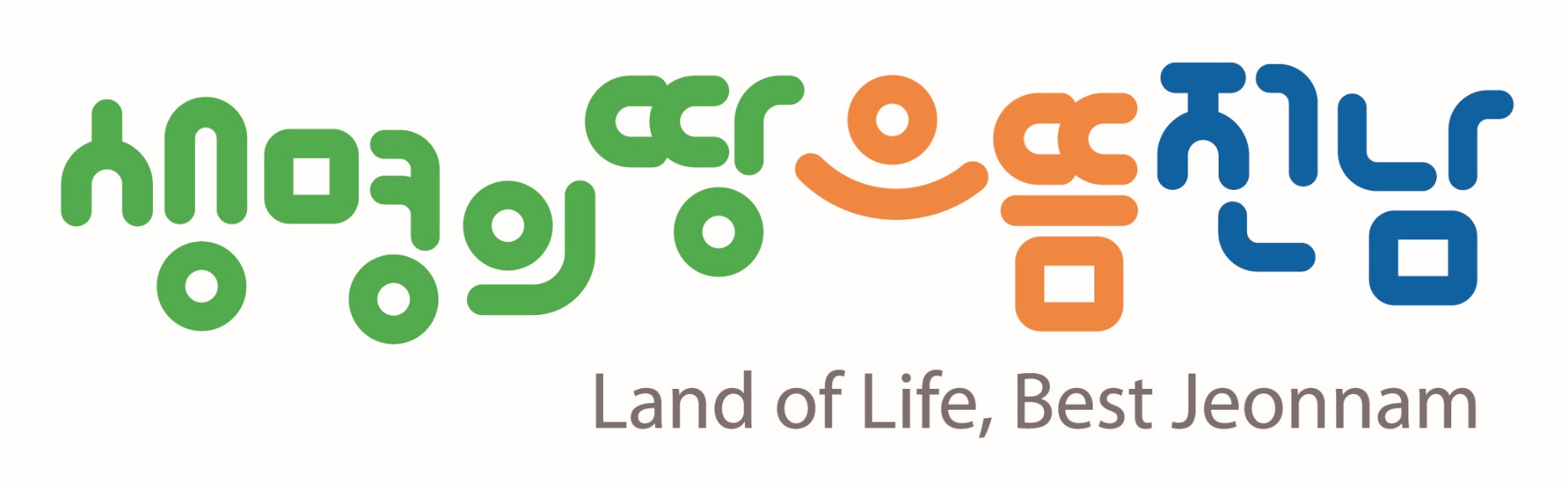 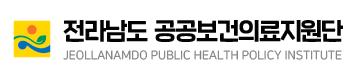 인구사회학적 요인
7
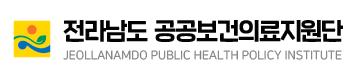 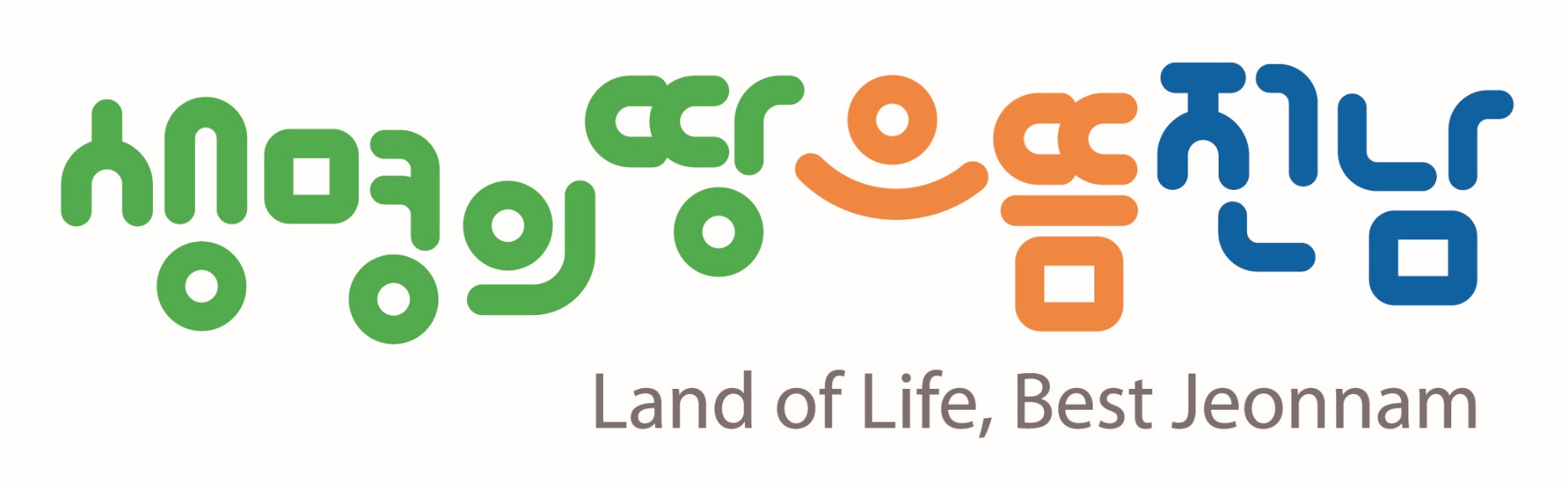 8
001. 전라남도 개요                                  (1/1)
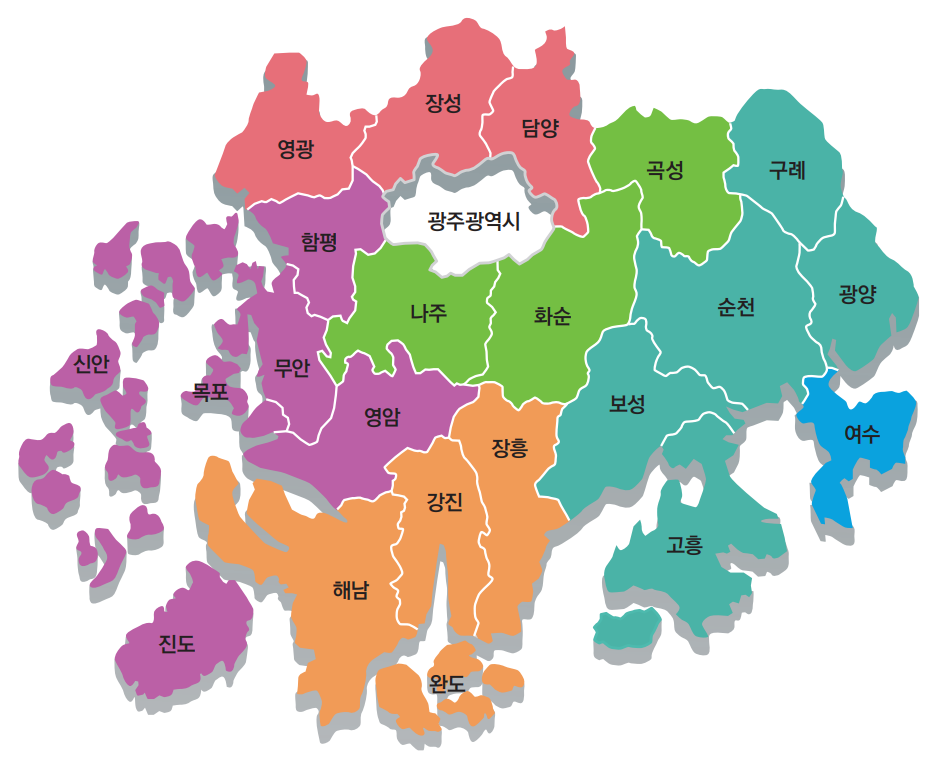 9
9
002. 면적 및 비도시지역 비율                    (1/2)
10
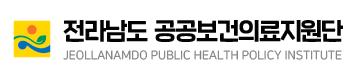 002. 면적 및 비도시지역 비율                    (2/2)
11
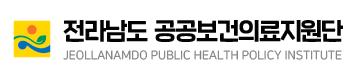 003. 총 인구수                                        (1/2)
12
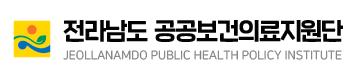 003. 총 인구수                                        (2/2)
13
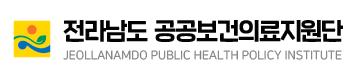 004. 인구밀도                                         (1/2)
14
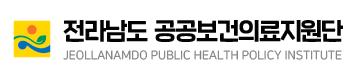 004. 인구밀도                                         (2/2)
15
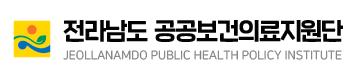 005. 가임여성인구                                   (1/2)
16
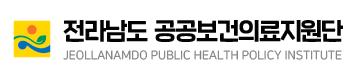 005. 가임여성인구                                   (2/2)
17
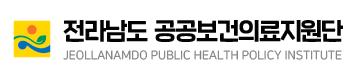 006. 혼인 건수                                        (1/2)
18
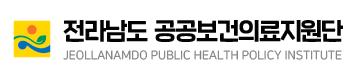 006. 혼인 건수                                        (2/2)
19
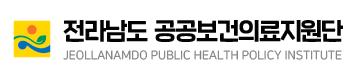 007. 출생 건수                                        (1/2)
20
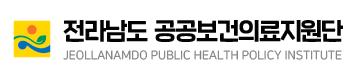 007. 출생 건수                                        (2/2)
21
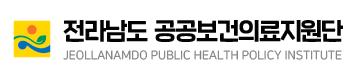 008. 합계출산율                                      (1/2)
22
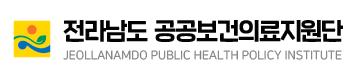 008. 합계출산율                                      (2/2)
23
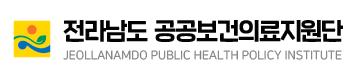 009. 사망자수                                         (1/2)
24
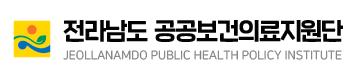 009. 사망자수                                         (2/2)
25
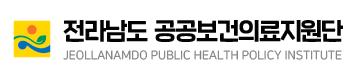 010. 사망률                                            (1/2)
26
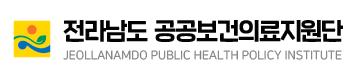 010. 사망률                                            (2/2)
27
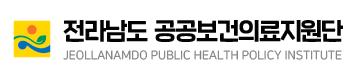 011. 연령표준화 사망률                            (1/2)
28
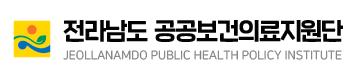 011. 연령표준화 사망률                            (2/2)
29
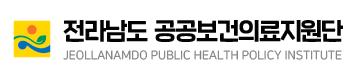 012. 1인가구수                                       (1/2)
30
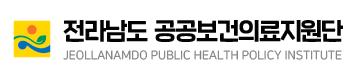 012. 1인가구수                                       (2/2)
31
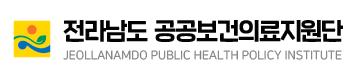 013. 1인가구 비율                                   (1/2)
32
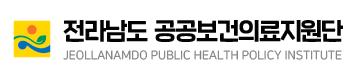 013. 1인가구 비율                                   (2/2)
33
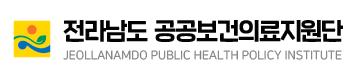 014. 생산연령인구 추계                            (1/1)
34
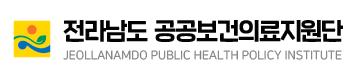 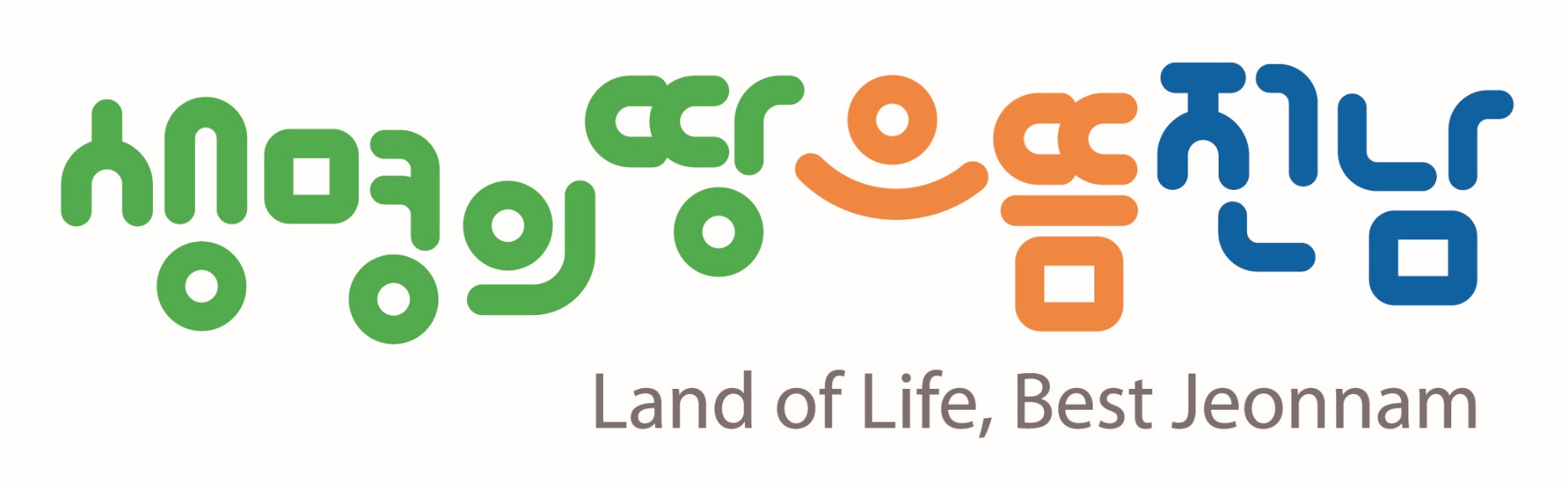 015. 기대수명, 남자                                 (1/2)
36
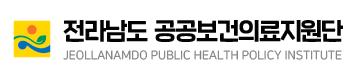 015. 기대수명, 여자                                 (2/2)
37
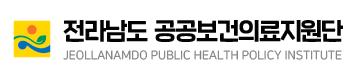 016. 농가인구수                                      (1/2)
38
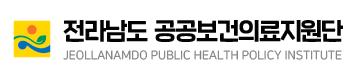 016. 농가인구수                                      (2/2)
39
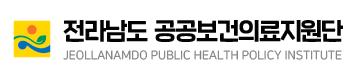 017. 농가인구 비율                                  (1/2)
40
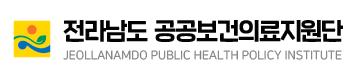 017. 농가인구 비율                                  (2/2)
41
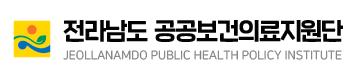 018. 등록외국인수                                   (1/2)
42
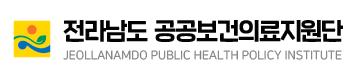 018. 등록외국인수                                   (2/2)
43
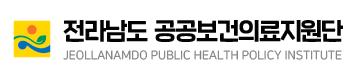 019. 등록외국인 비율                               (1/2)
44
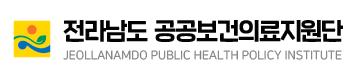 019. 등록외국인 비율                               (2/2)
45
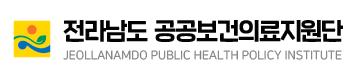 020. 고용률                                            (1/2)
46
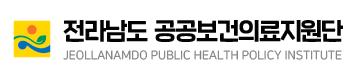 020. 고용률                                            (2/2)
47
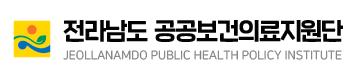 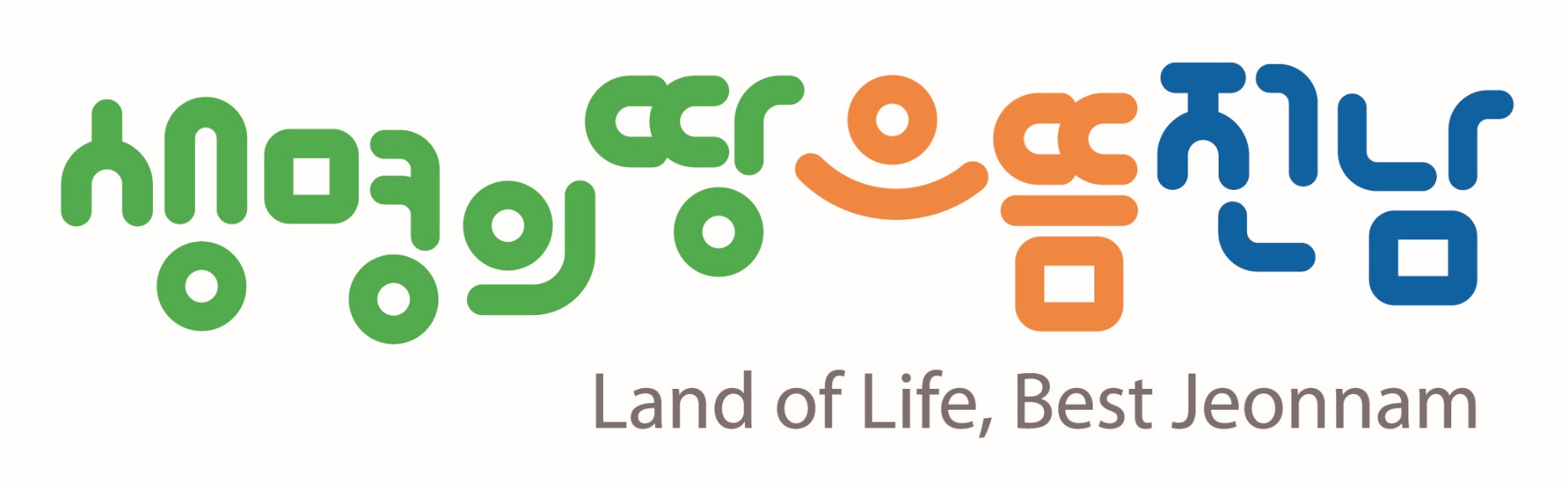 48
인구 고령화, 노인, 취약계층
49
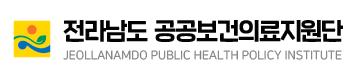 021. 고령인구수                                      (1/2)
50
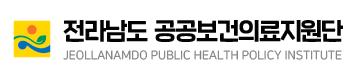 021. 고령인구수                                      (2/2)
51
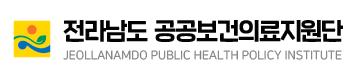 022. 인구피라미드                                   (1/2)
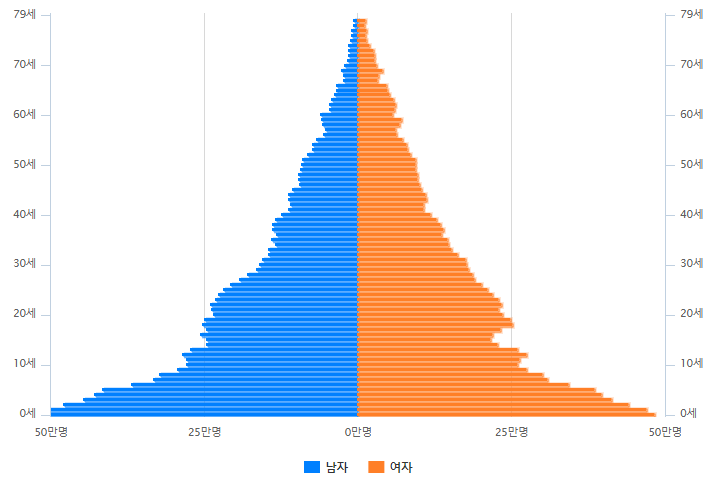 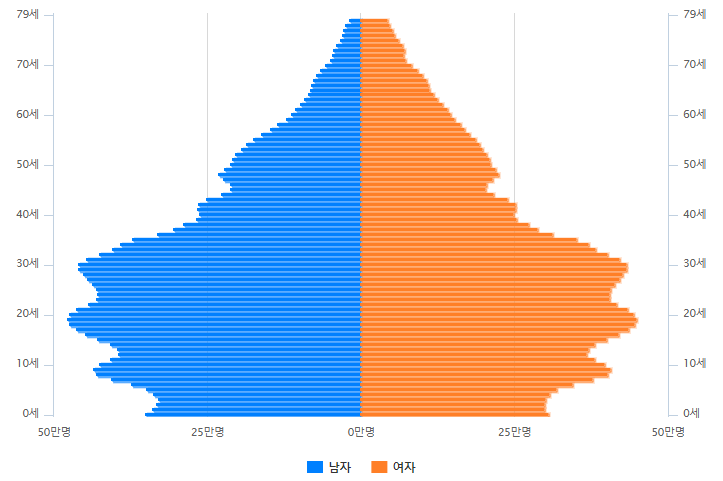 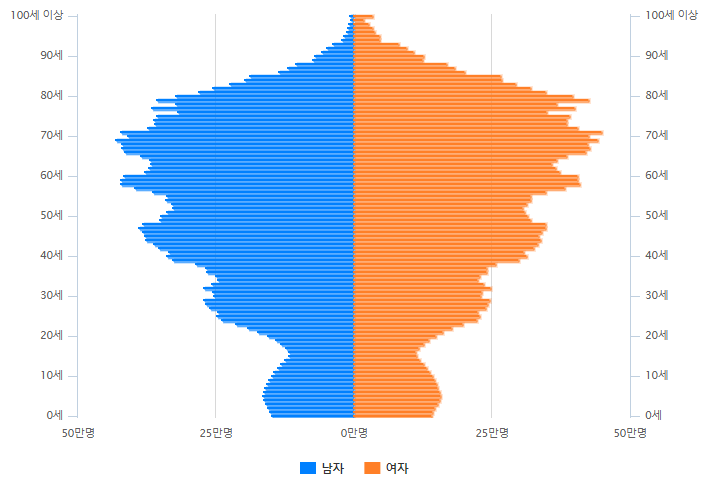 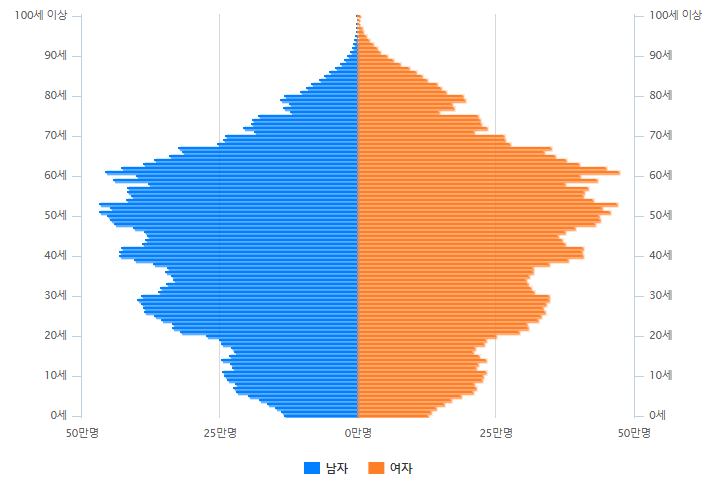 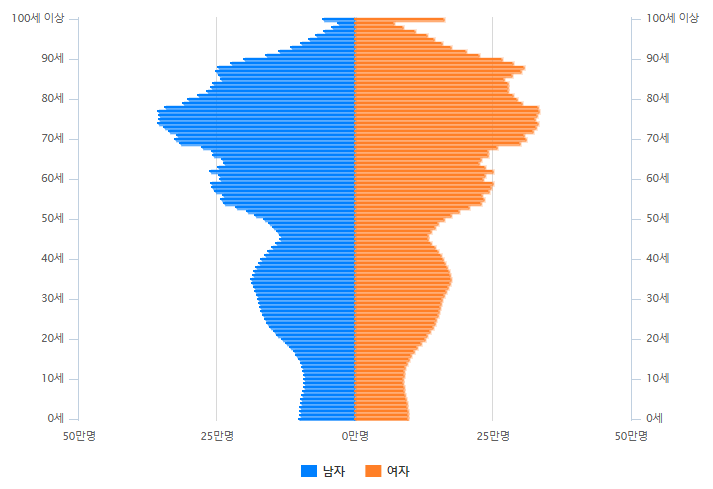 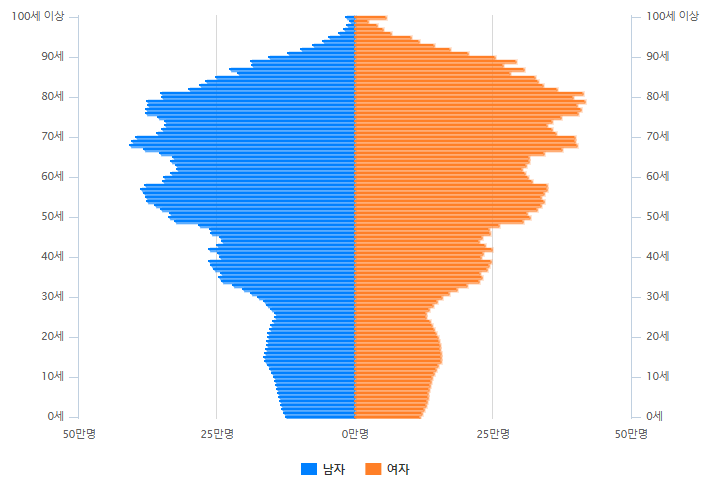 52
022. 인구피라미드                                   (2/2)
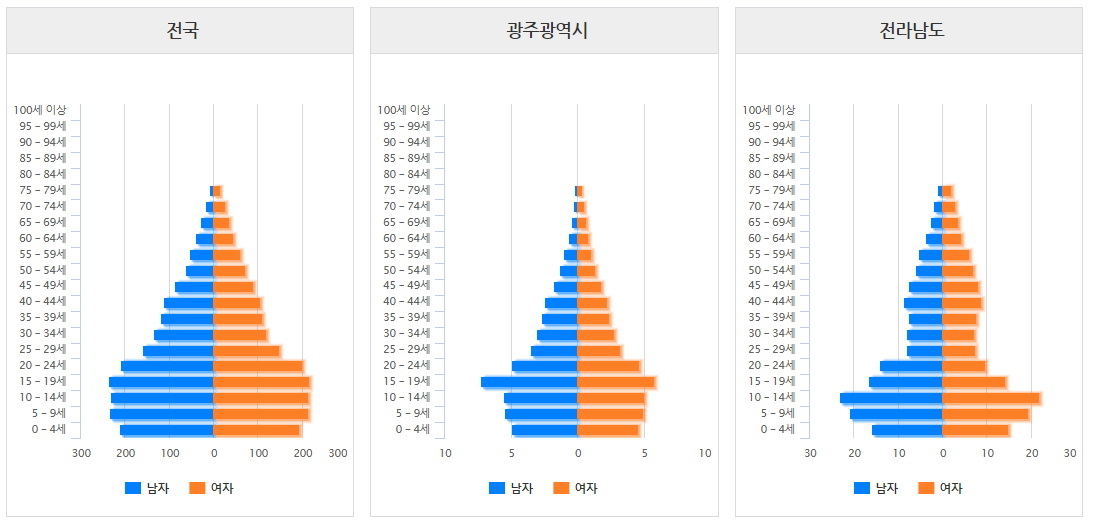 전국
광주광역시
전라남도
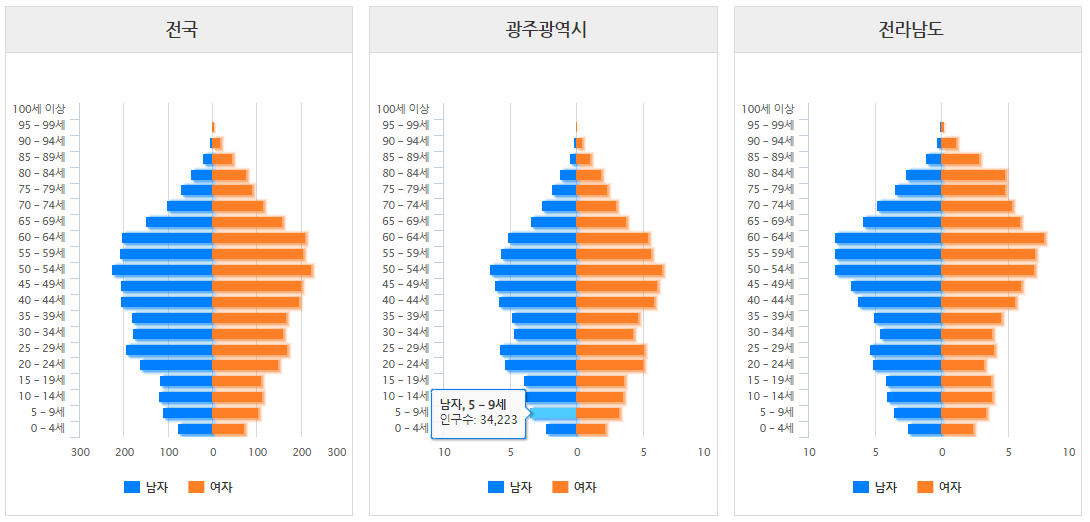 전국
광주광역시
전라남도
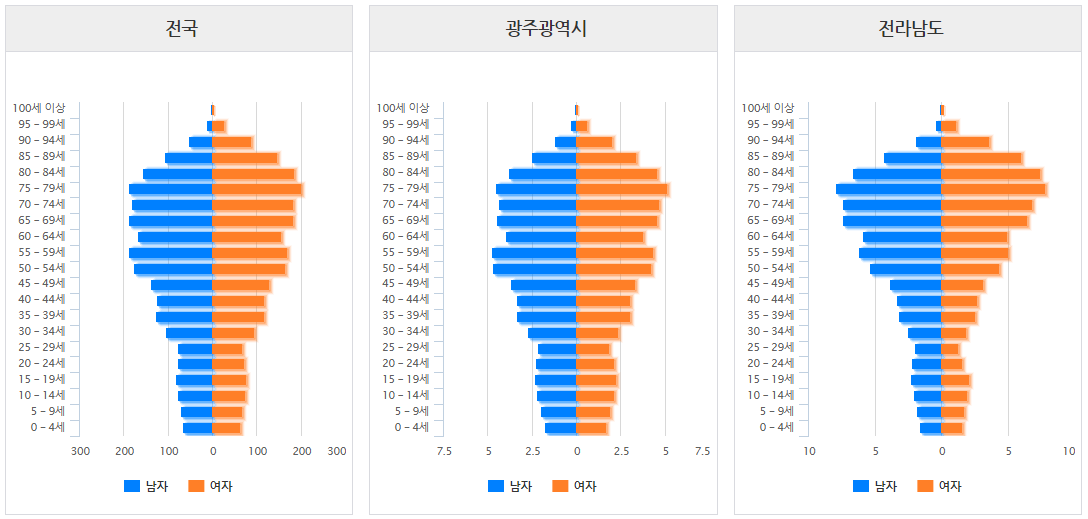 전국
광주광역시
전라남도
53
023. 고령인구비율                                   (1/2)
54
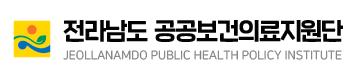 023. 고령인구비율                                   (2/2)
55
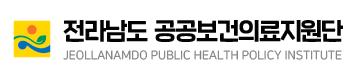 024. 독거노인가구수                                (1/2)
56
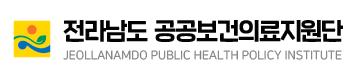 024. 독거노인가구수                                (2/2)
57
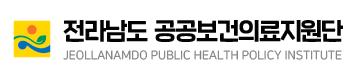 025. 독거노인가구 비율                            (1/2)
58
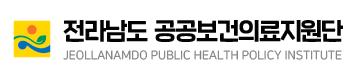 025. 독거노인가구 비율                            (2/2)
59
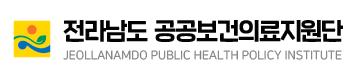 026. 노령화지수                                      (1/1)
60
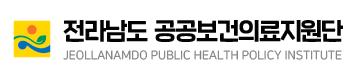 027. 노인진료비 현황                               (1/1)
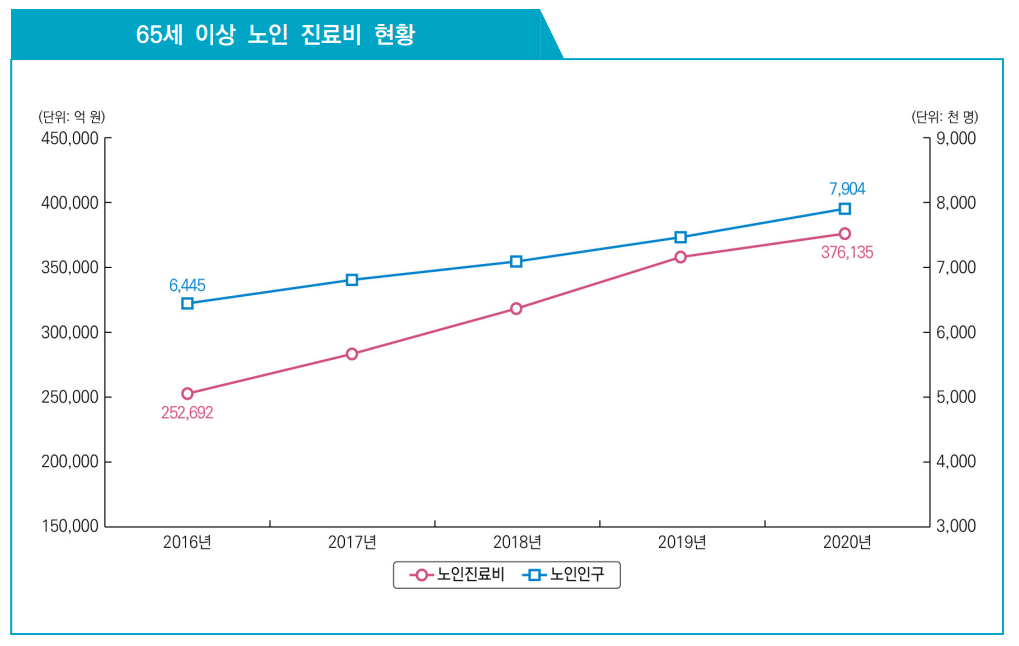 61
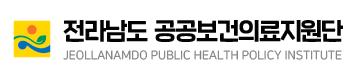 028. 국민기초생활수급자 수                      (1/2)
62
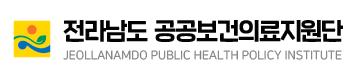 028. 국민기초생활수급자 비율                   (2/2)
63
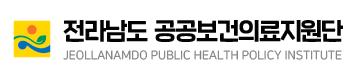 029. 의료급여 수급권자 수                        (1/2)
64
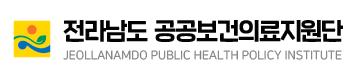 029. 의료급여 수급권자 비율                     (2/2)
65
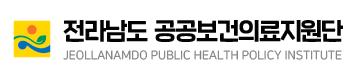 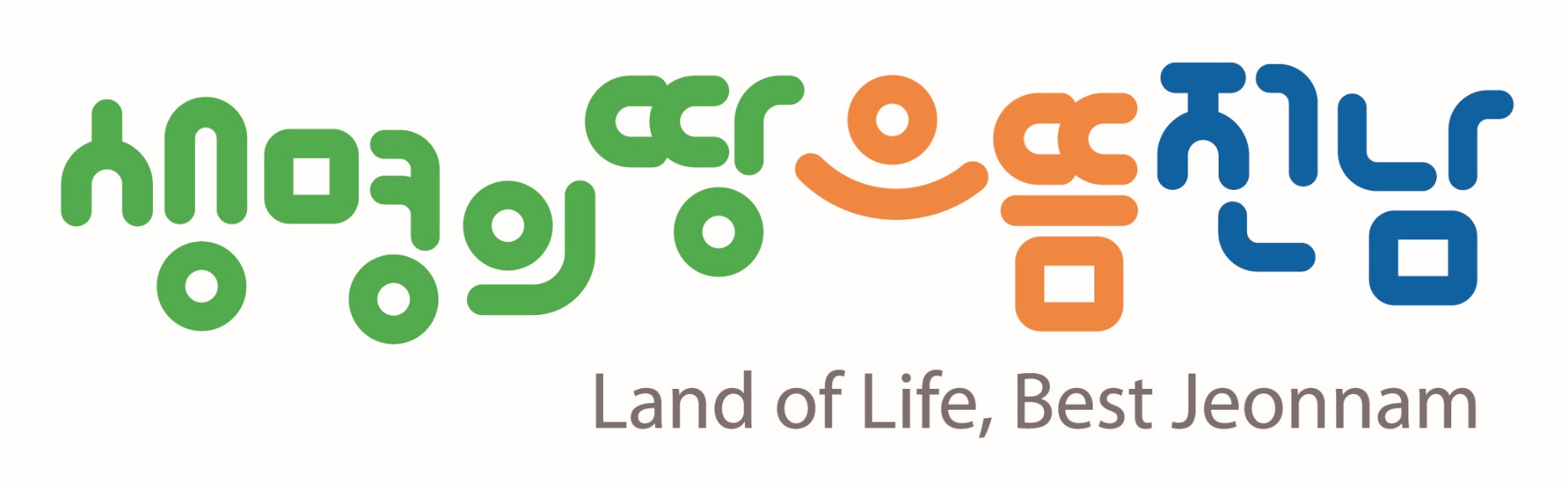 건강행태
67
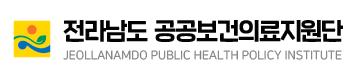 030. 현재 흡연율, 전체                             (1/2)
68
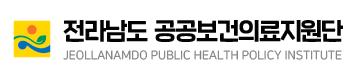 030. 현재 흡연율, 전체                             (2/2)
69
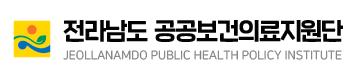 031. 현재 흡연율, 남자                             (1/2)
70
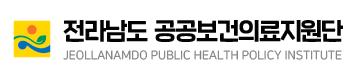 031. 현재 흡연율, 남자                             (2/2)
71
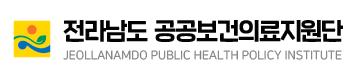 032. 월간음주율                                      (1/2)
72
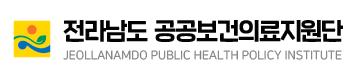 032. 월간음주율                                      (2/2)
73
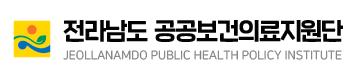 033. 고위험음주율                                   (1/2)
74
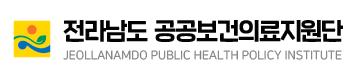 033. 고위험음주율                                   (2/2)
75
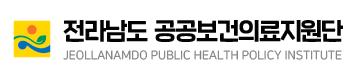 034. 비만유병률                                      (1/2)
76
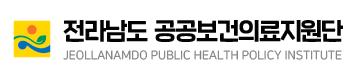 034. 비만유병률                                      (2/2)
77
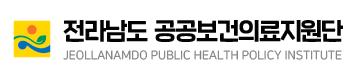 035. 걷기 실천율                                     (1/2)
78
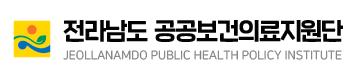 035. 걷기 실천율                                     (2/2)
79
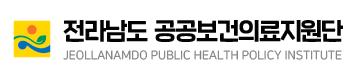 036. 일반건강검진 수검률                         (1/2)
80
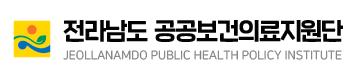 036. 일반건강검진 수검률                         (2/2)
81
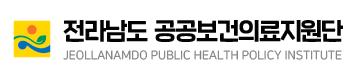 037. 암검진 수검률                                  (1/2)
82
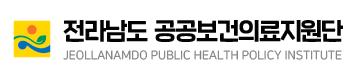 037. 암검진 수검률                                  (2/2)
83
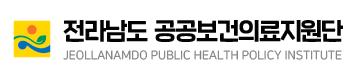 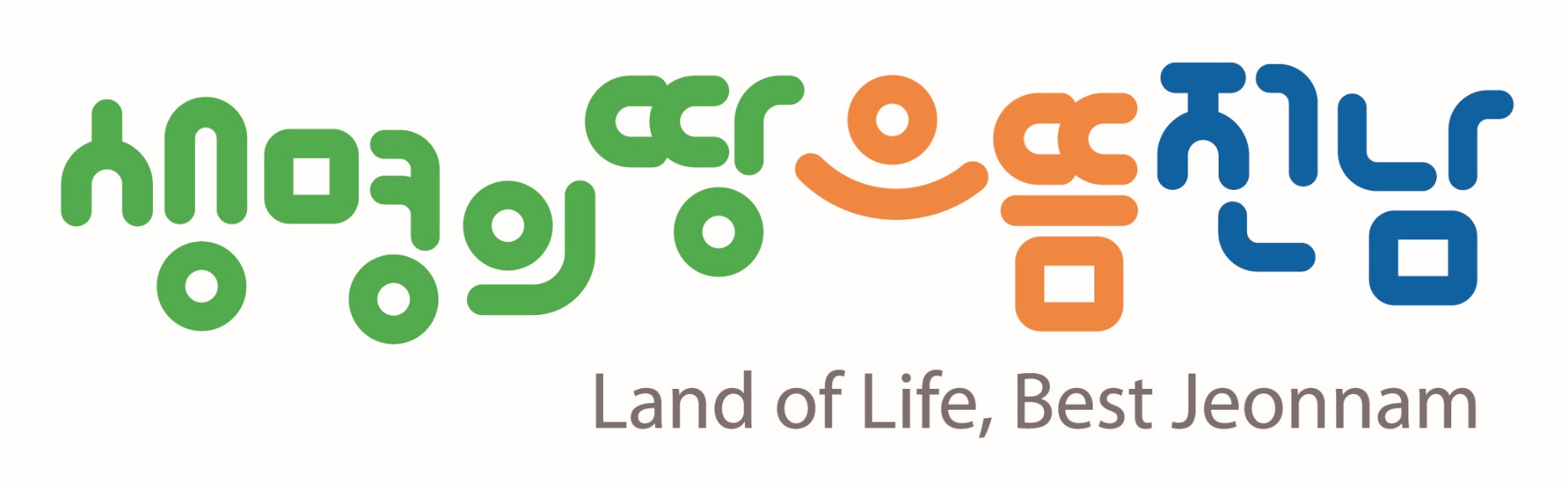 건강지표
85
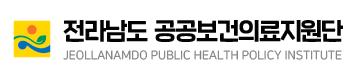 038. 고혈압 진단 경험률                           (1/2)
86
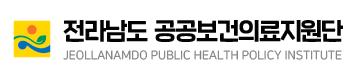 038. 고혈압 진단 경험률                           (2/2)
87
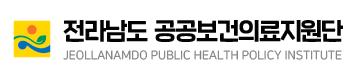 039. 당뇨병 진단 경험률                           (1/2)
88
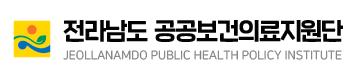 039. 당뇨병 진단 경험률                           (2/2)
89
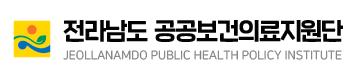 040. 결핵 신환자수                                  (1/2)
90
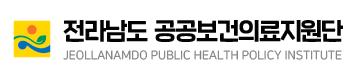 040. 결핵 신환자수                                  (2/2)
91
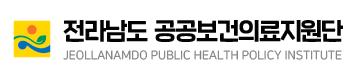 041. 결핵 신환자율                                  (1/2)
92
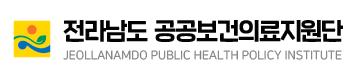 041. 결핵 신환자율                                  (2/2)
93
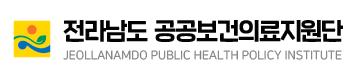 042. 암 발생자수                                     (1/2)
94
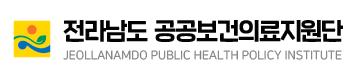 042. 암 발생자수                                     (2/2)
95
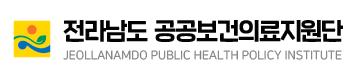 043. 암 사망자수                                     (1/2)
96
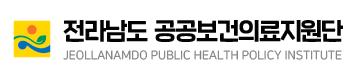 043. 암 사망자수                                     (2/2)
97
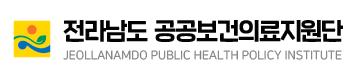 044. 지역 암환자 점유율, 광주전남지역암센터    (1/4)
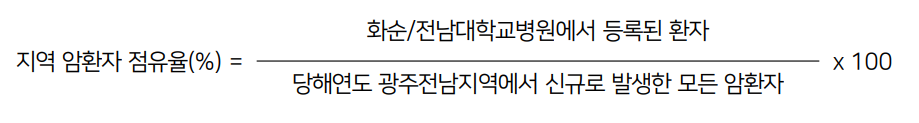 98
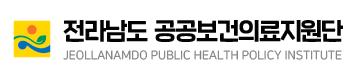 044. 지역 암환자 점유율, 광주전남지역암센터    (2/4)
99
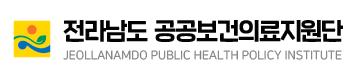 044. 지역 암환자 점유율, 광주전남지역암센터    (3/4)
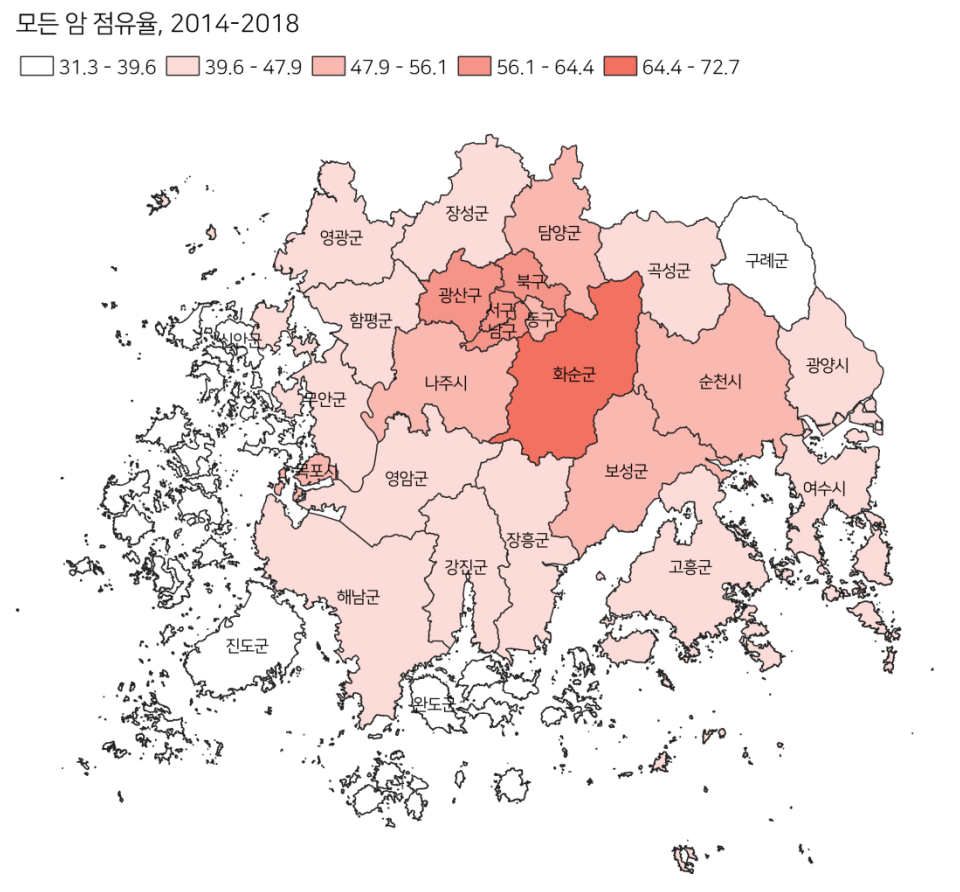 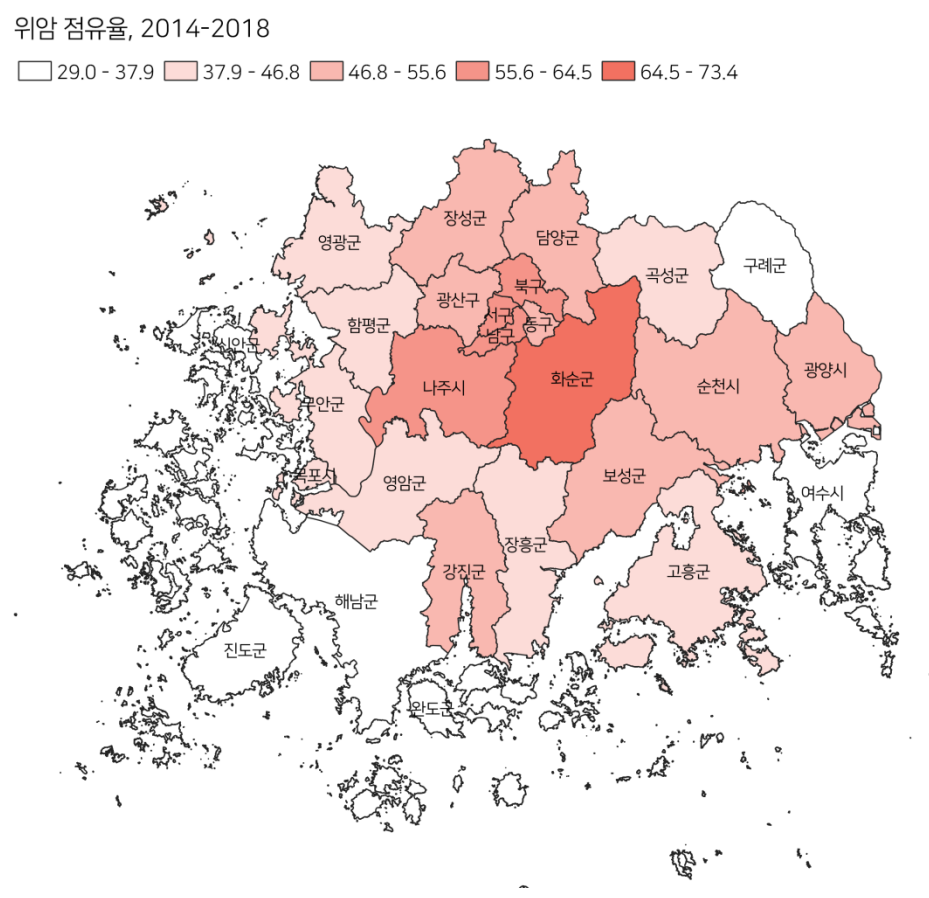 100
044. 지역 암환자 점유율, 광주전남지역암센터    (4/4)
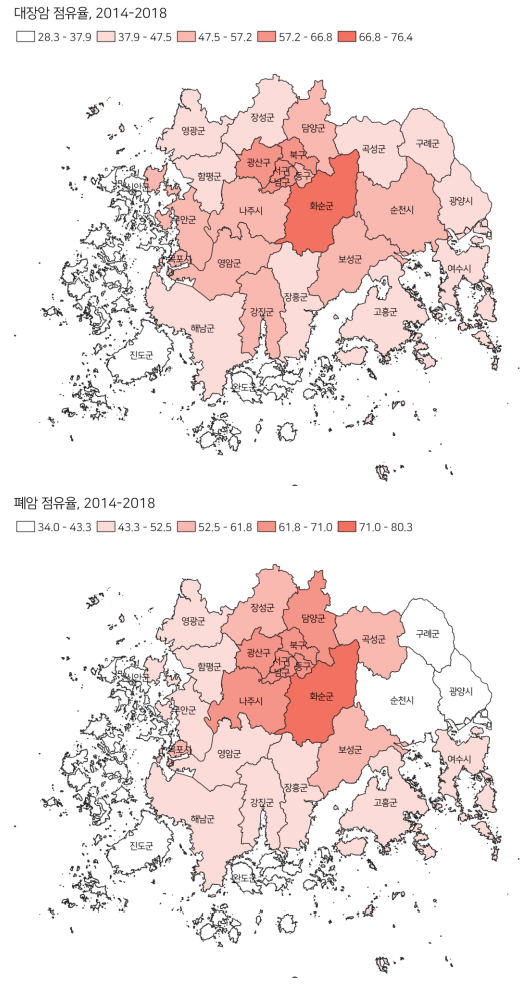 101
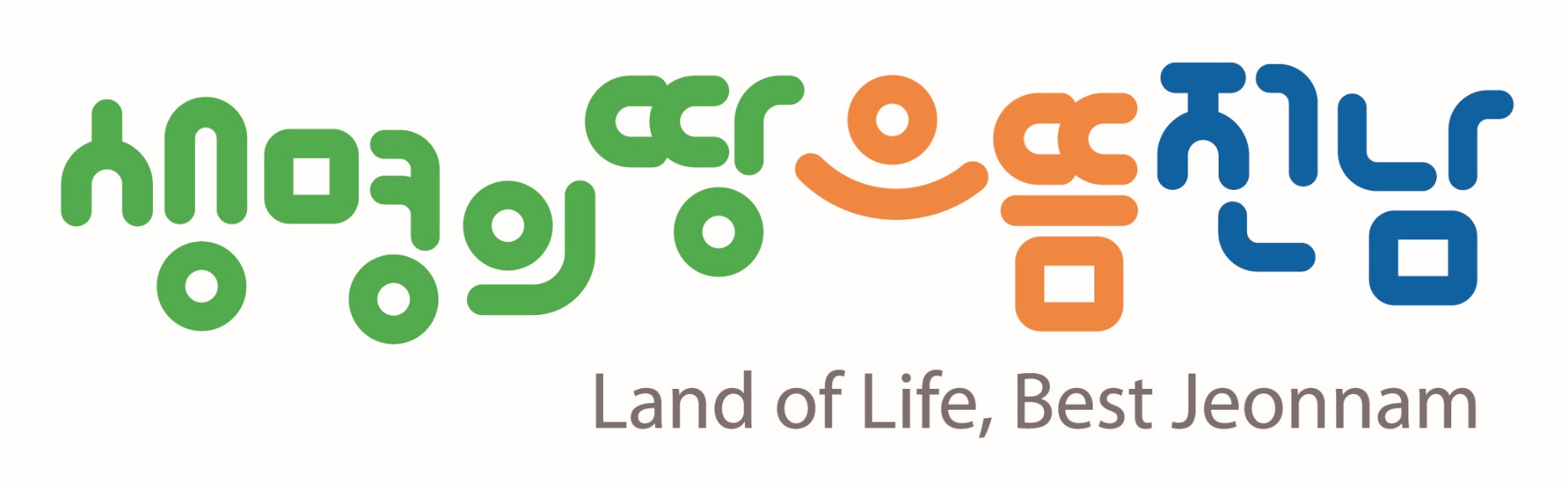 주요 사망률
103
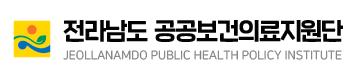 045. 연령표준화 사망률, 암                       (1/2)
104
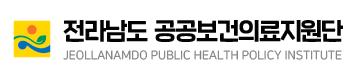 045. 연령표준화 사망률, 암                       (2/2)
105
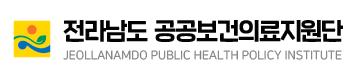 046. 연령표준화 사망률, 심장질환              (1/2)
106
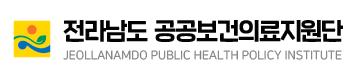 046. 연령표준화 사망률, 심장질환              (2/2)
107
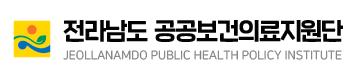 047. 연령표준화 사망률, 뇌혈관질환           (1/2)
108
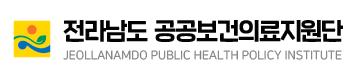 047. 연령표준화 사망률, 뇌혈관질환           (2/2)
109
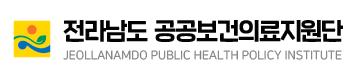 048. 연령표준화 사망률, 폐렴                    (1/2)
110
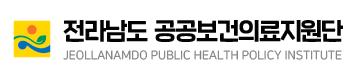 048. 연령표준화 사망률, 폐렴                    (2/2)
111
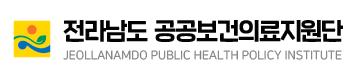 049. 연령표준화 사망률, 만성하기도질환     (1/2)
112
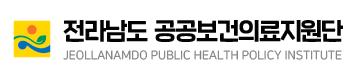 049. 연령표준화 사망률, 만성하기도질환     (2/2)
113
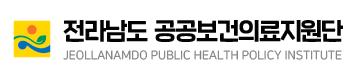 050. 연령표준화 사망률, 호흡기 결핵          (1/2)
114
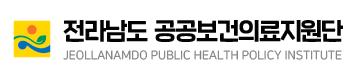 050. 연령표준화 사망률, 호흡기 결핵          (2/2)
115
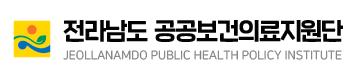 051. 연령표준화 사망률, 고의적 자해          (1/2)
116
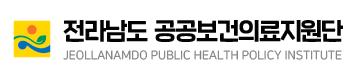 051. 연령표준화 사망률, 고의적 자해          (2/2)
117
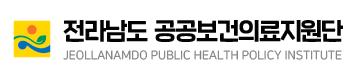 052. 연령표준화 사망률, 알츠하이머병        (1/2)
118
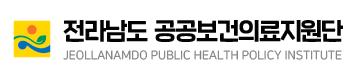 052. 연령표준화 사망률, 알츠하이머병        (2/2)
119
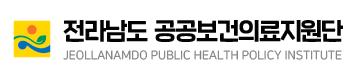 053. 연령표준화 사망률, 간질환                 (1/2)
120
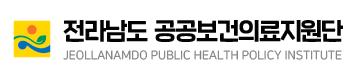 053. 연령표준화 사망률, 간질환                 (2/2)
121
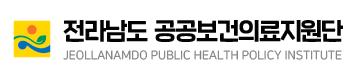 054. 연령표준화 사망률, 당뇨병                 (1/2)
122
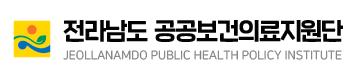 054. 연령표준화 사망률, 당뇨병                 (2/2)
123
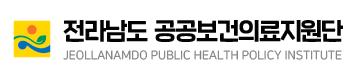 055. 치료가능 사망률                               (1/2)
124
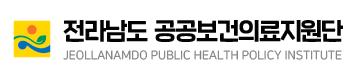 055. 치료가능 사망률                               (2/2)
125
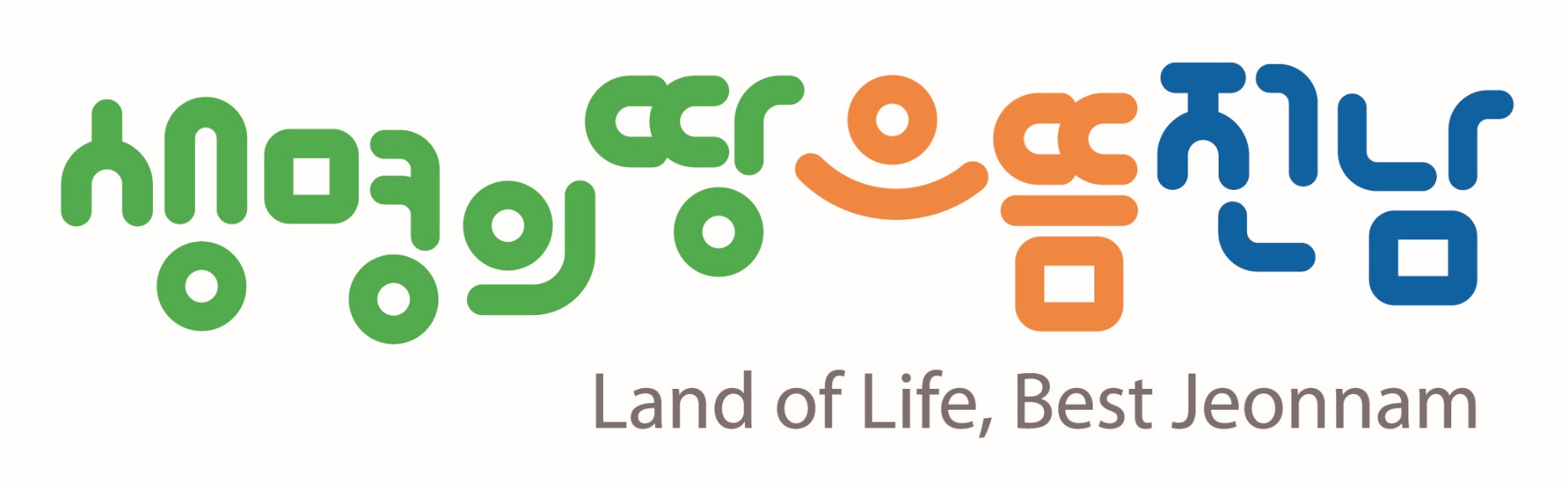 치매, 정신
127
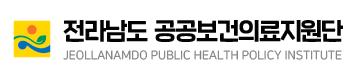 056. 치매환자 수                                     (1/2)
128
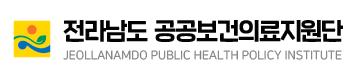 056. 치매환자 수                                     (2/2)
129
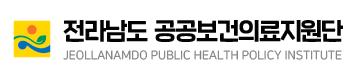 057. 치매환자 비율                                  (1/2)
130
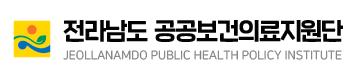 057. 치매환자 비율                                  (2/2)
131
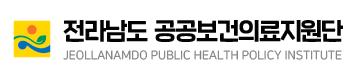 058. 경도인지장애 환자수                         (1/2)
132
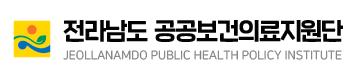 058. 경도인지장애 환자수                         (2/2)
133
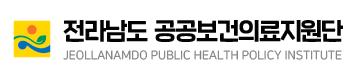 059. 경도인지장애환자 비율                      (1/2)
134
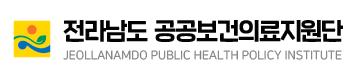 059. 경도인지장애환자 비율                      (2/2)
135
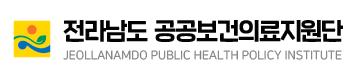 060. 치매 사망자수                                  (1/2)
136
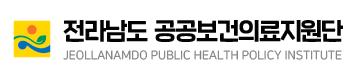 060. 치매 사망자수                                  (2/2)
137
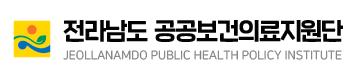 061. 치매 사망률                                     (1/2)
138
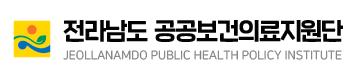 061. 치매 사망률                                     (2/2)
139
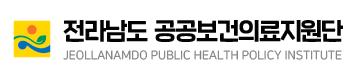 062. 정신질환 치료받은 환자 수                 (1/1)
140
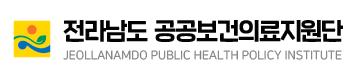 063. 정신질환 치료받은 환자 비율              (1/1)
141
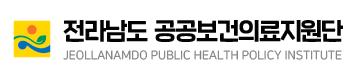 064. 중증 정신질환 치료받은 환자 수          (1/1)
142
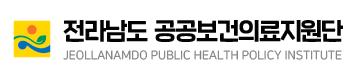 065. 중증 정신질환 치료받은 환자 비율       (1/1)
143
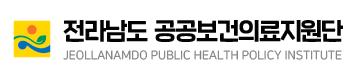 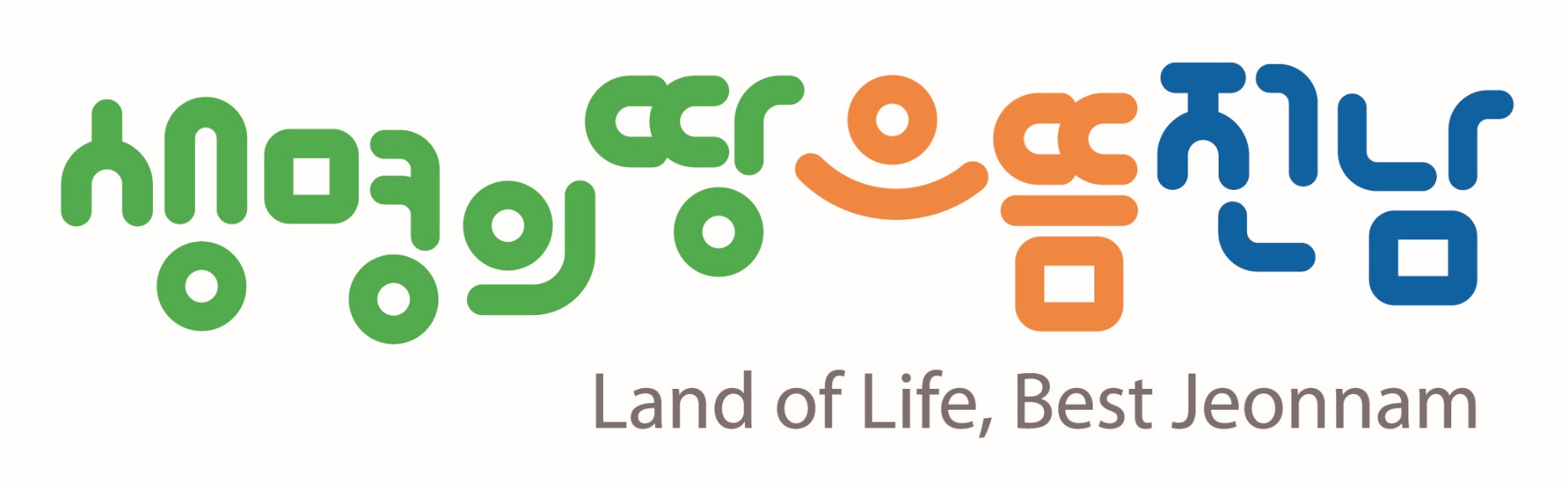 장애, 재활
145
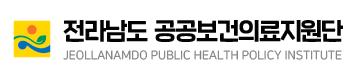 066. 장애인 수                                        (1/2)
146
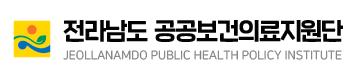 066. 장애인 수                                        (2/2)
147
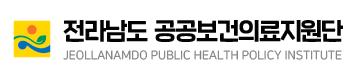 067. 장애인 비율                                     (1/2)
148
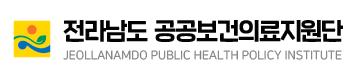 067. 장애인 비율                                     (2/2)
149
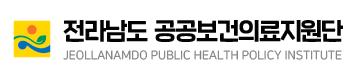 068. 심한 장애인 비율                              (1/2)
150
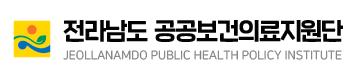 068. 심한 장애인 비율                              (2/2)
151
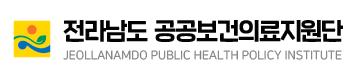 069. 장기요양급여 수급자 수                      (1/2)
152
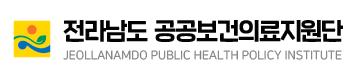 069. 장기요양급여 수급자 수                      (2/2)
153
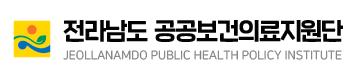 070. 장기요양급여 수급자 비율                   (1/2)
154
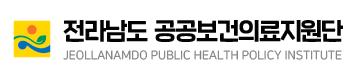 070. 장기요양급여 수급자 비율                   (2/2)
155
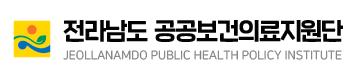 071. 장애친화 건강검진기관 현황                (1/1)
156
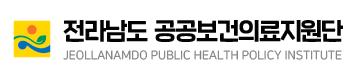 072. 근무 재활의학과 전문의 수                 (1/1)
157
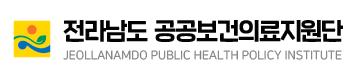 073. 근무 물리치료사 수                           (1/1)
158
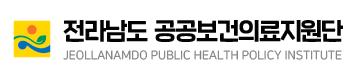 074. 근무 작업치료사 수                           (1/1)
159
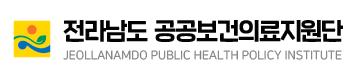 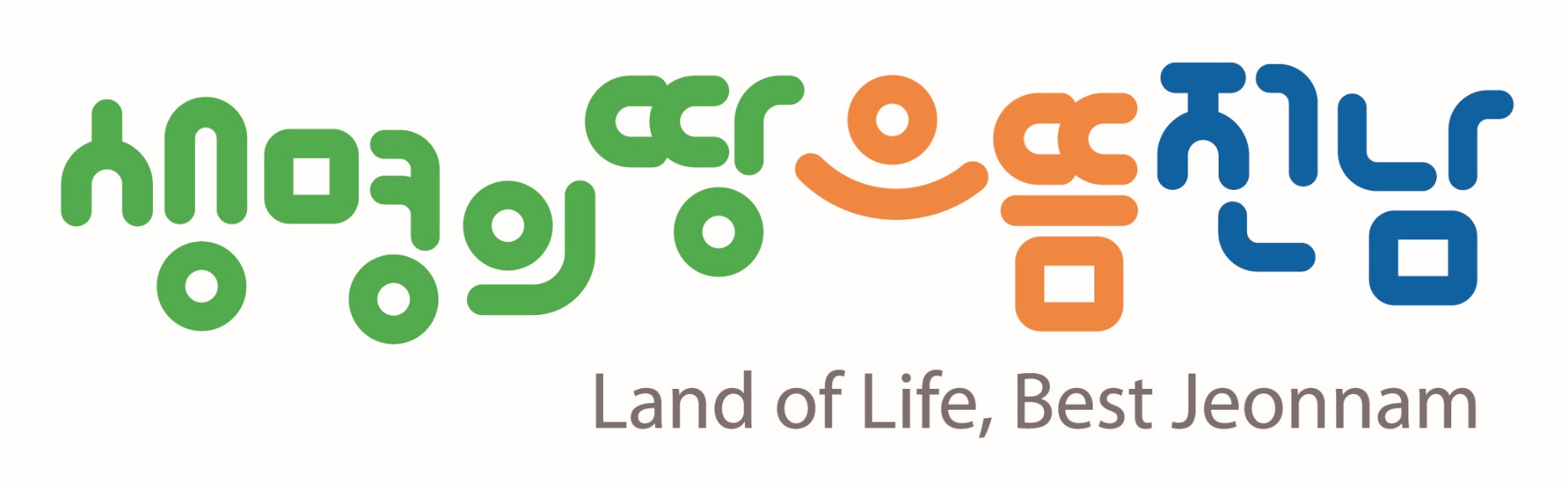 모성, 분만, 어린이
161
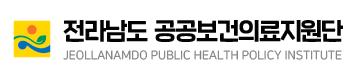 075. 분만 건수                                        (1/1)
162
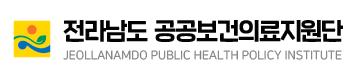 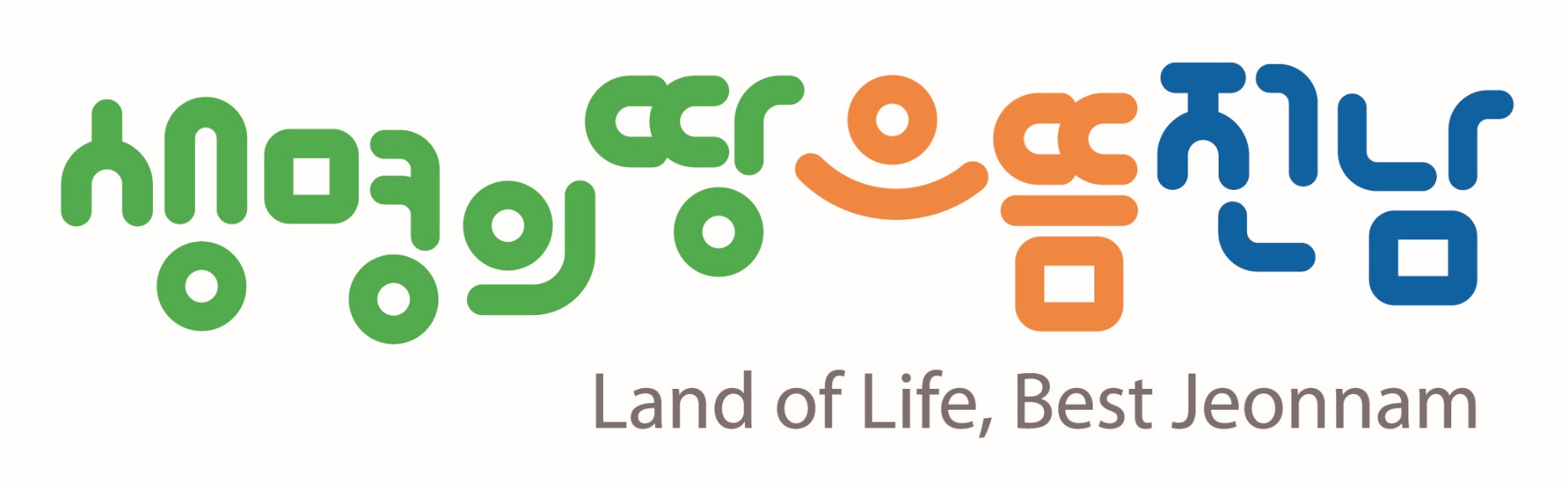 076. 고위험분만 건수                               (1/2)
164
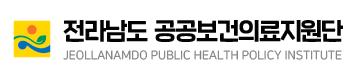 076. 고위험분만 건수                               (2/2)
165
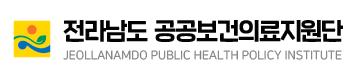 077. 고위험분만 비율                               (1/2)
166
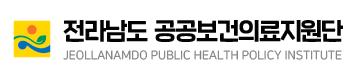 077. 고위험분만 비율                               (2/2)
167
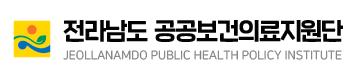 078. 분만기관 수                                     (1/1)
168
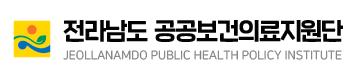 079. 분만기관 수, 출생아 천명당                (1/1)
169
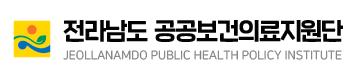 080. 모성사망수                                      (1/1)
170
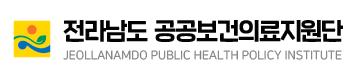 081. 모성사망비                                      (1/1)
171
082. 영아사망수                                      (1/1)
172
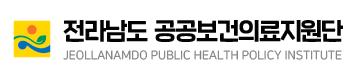 083. 영아사망률                                      (1/1)
173
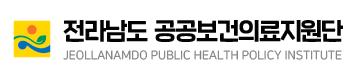 084. 신생아실 병상 수                              (1/2)
174
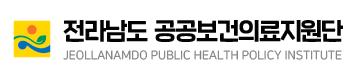 084. 신생아실 병상 수                              (2/2)
175
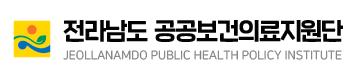 085. 영유아 건강검진 수검 현황                 (1/2)
176
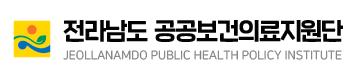 085. 영유아 건강검진 수검 현황                 (2/2)
177
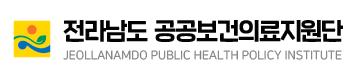 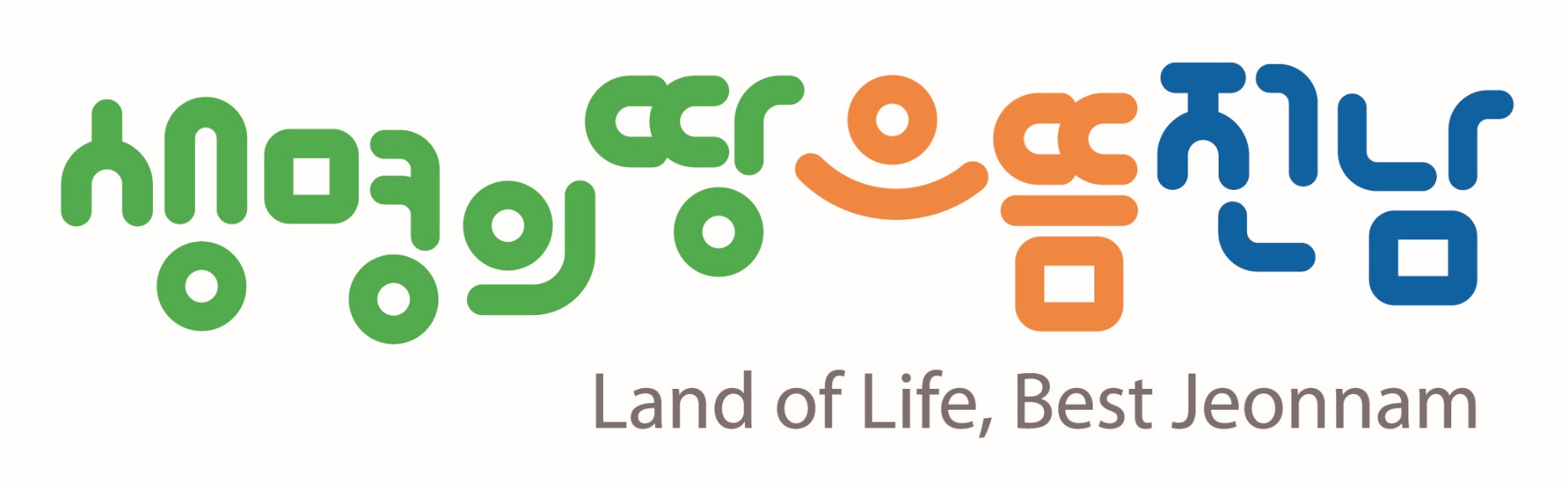 공공의료, 의료공급
179
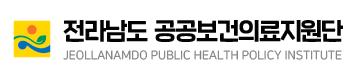 086. 공공의료기관 수                                (1/1)
180
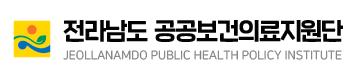 087. 공공의료기관 수, 100만명 당               (1/1)
181
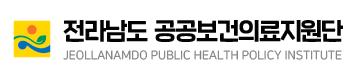 088. 공공의료기관 목록, 전라남도 및 광주   (1/1)
182
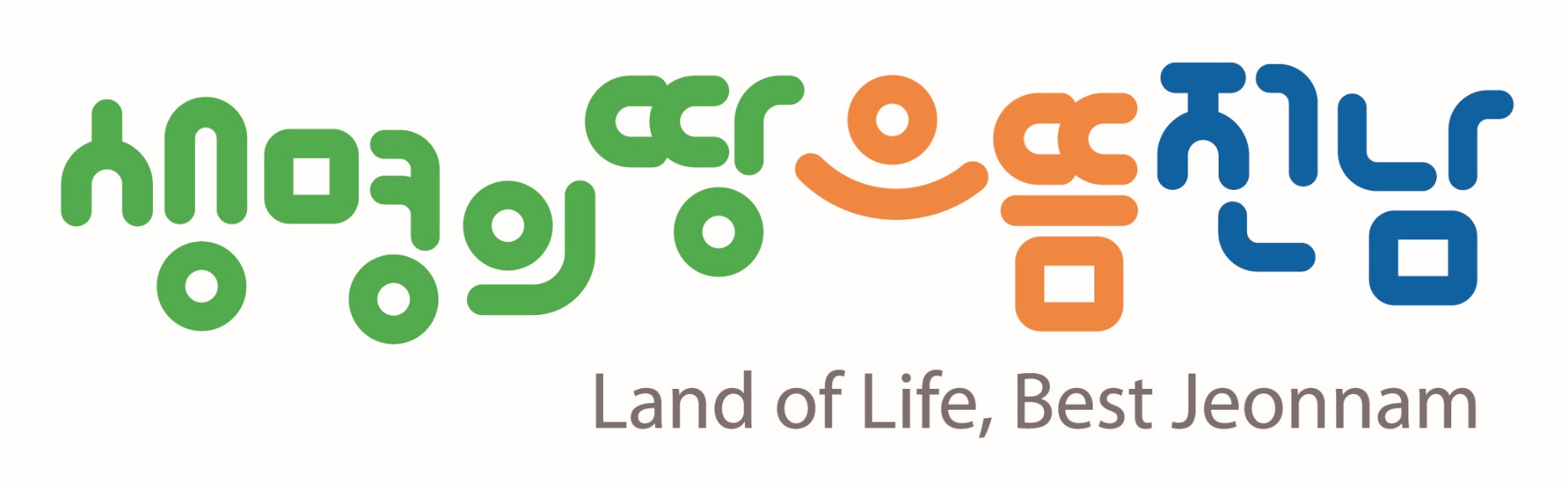 089. 공공의료유관기관 현황 맵                  (1/4)
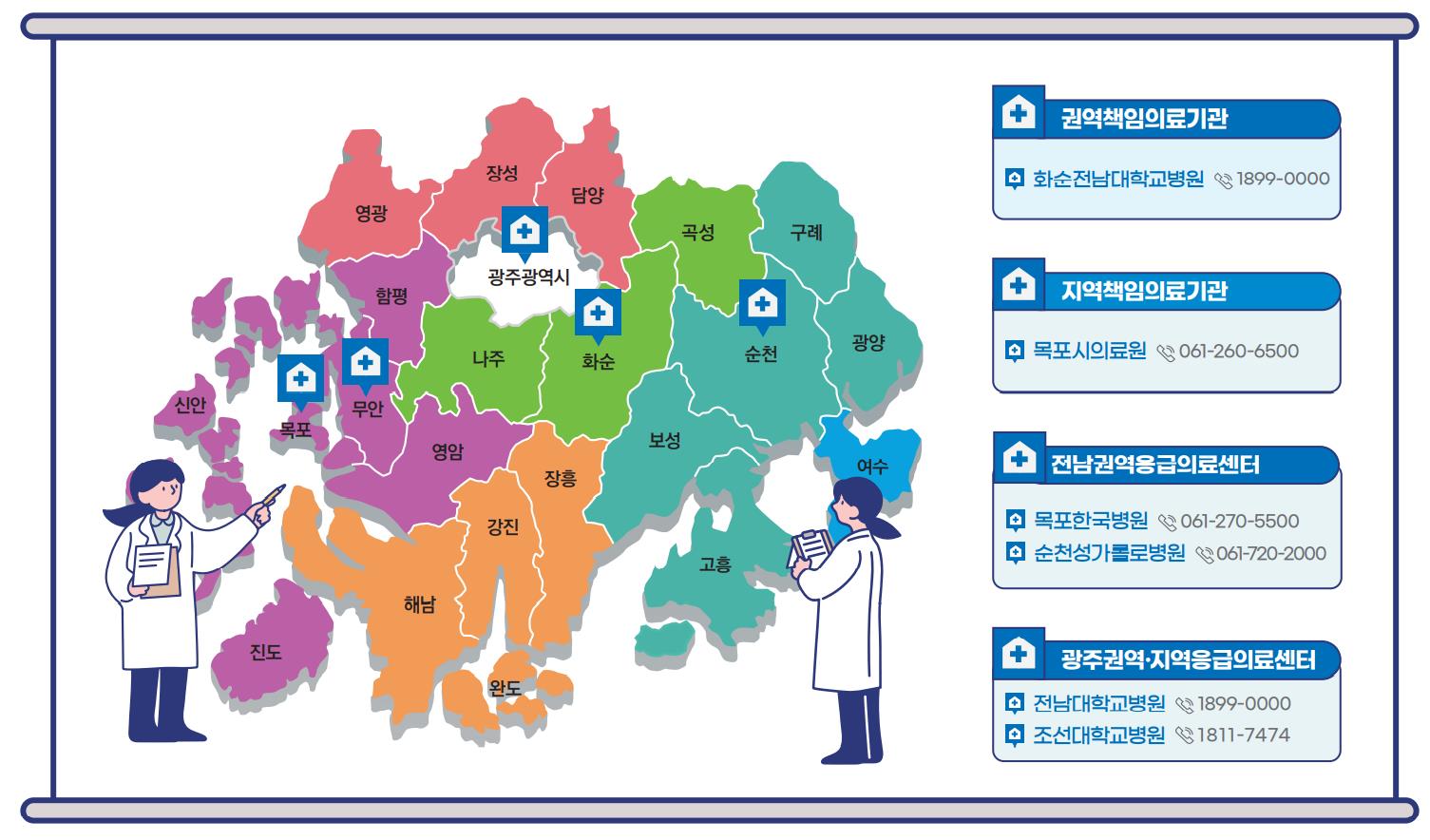 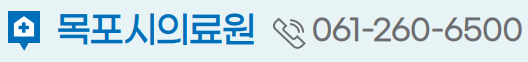 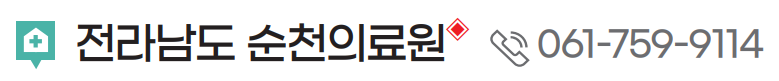 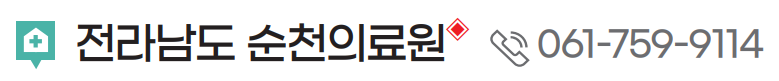 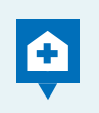 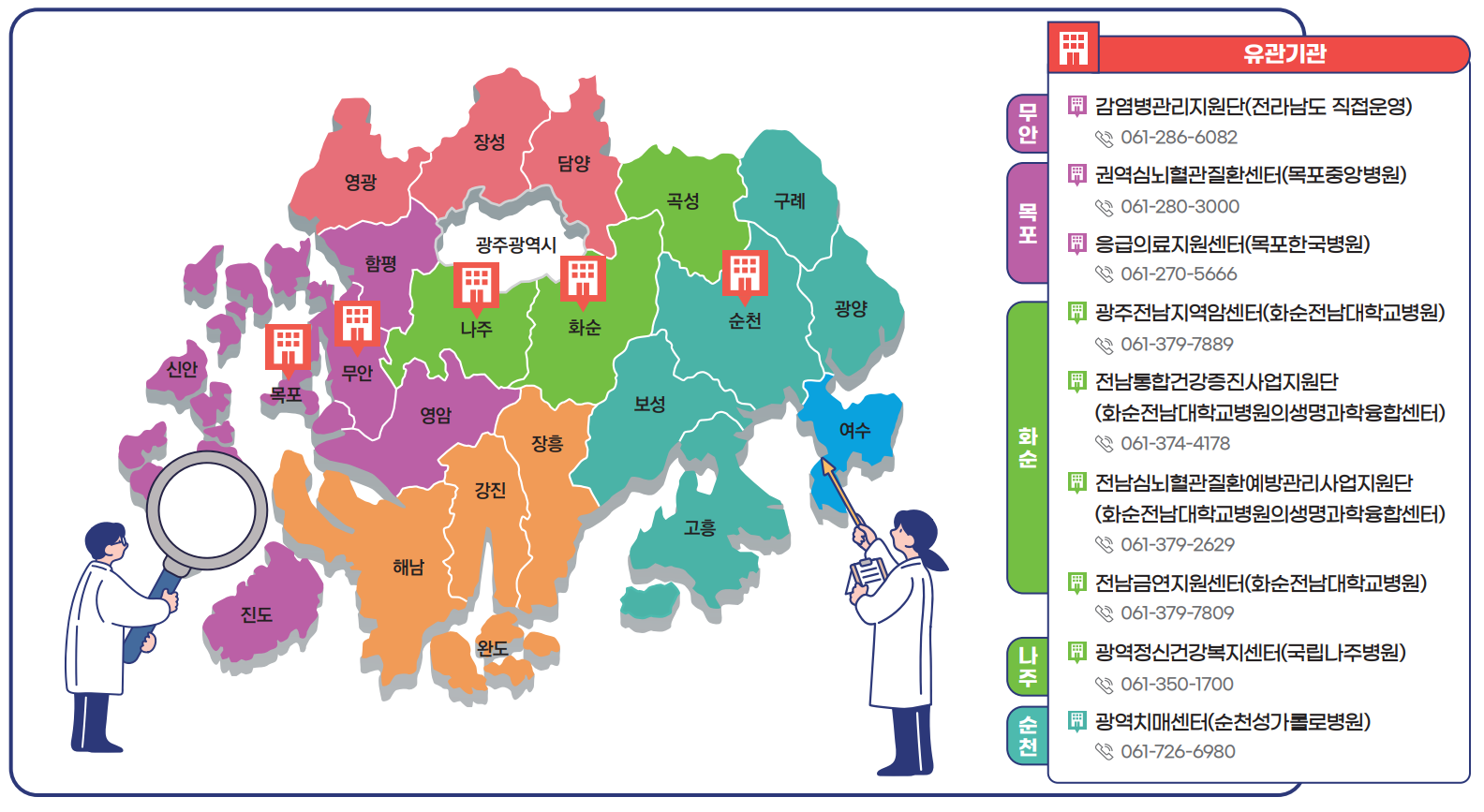 184
089. 공공의료유관기관 현황 맵                  (2/4)
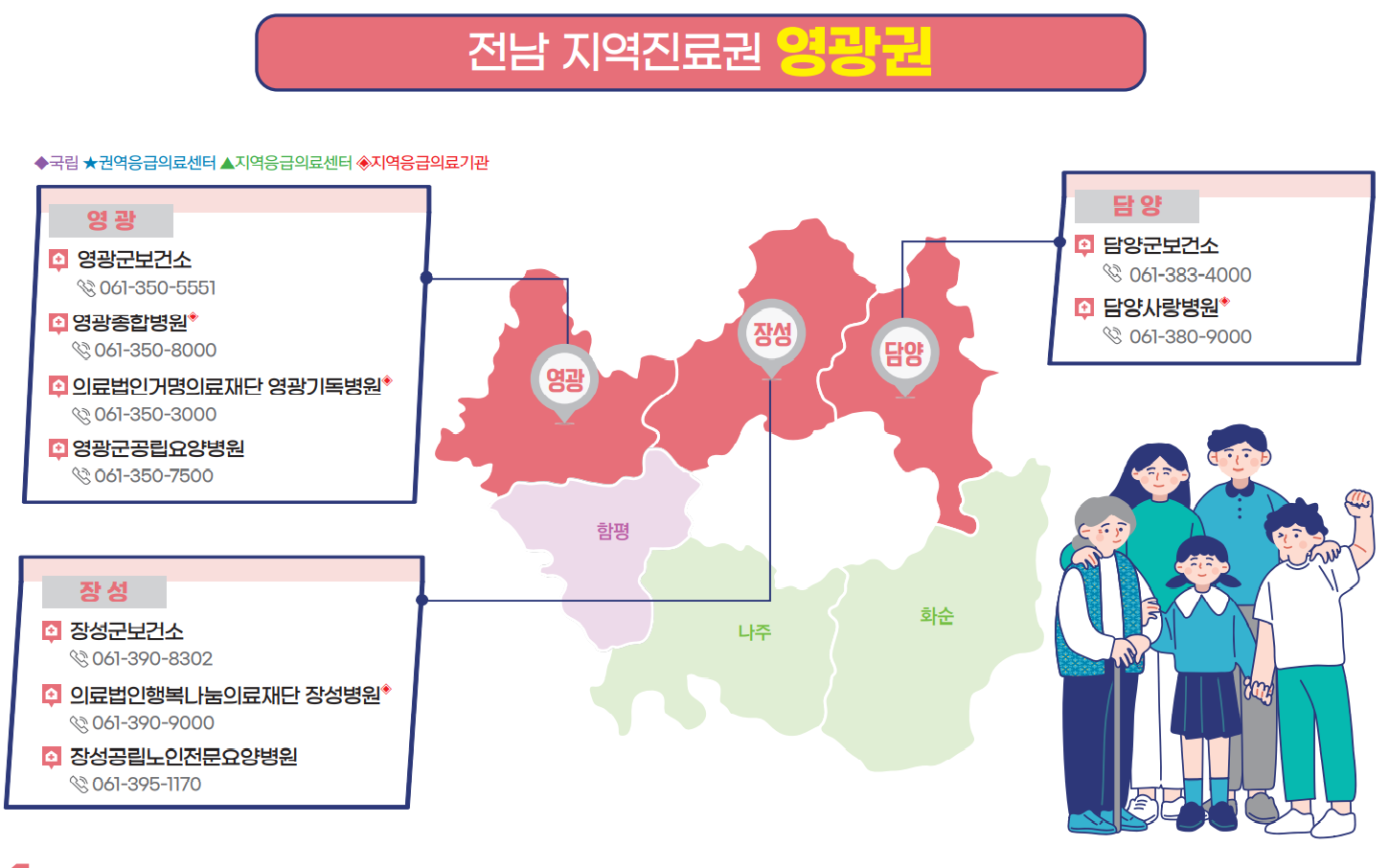 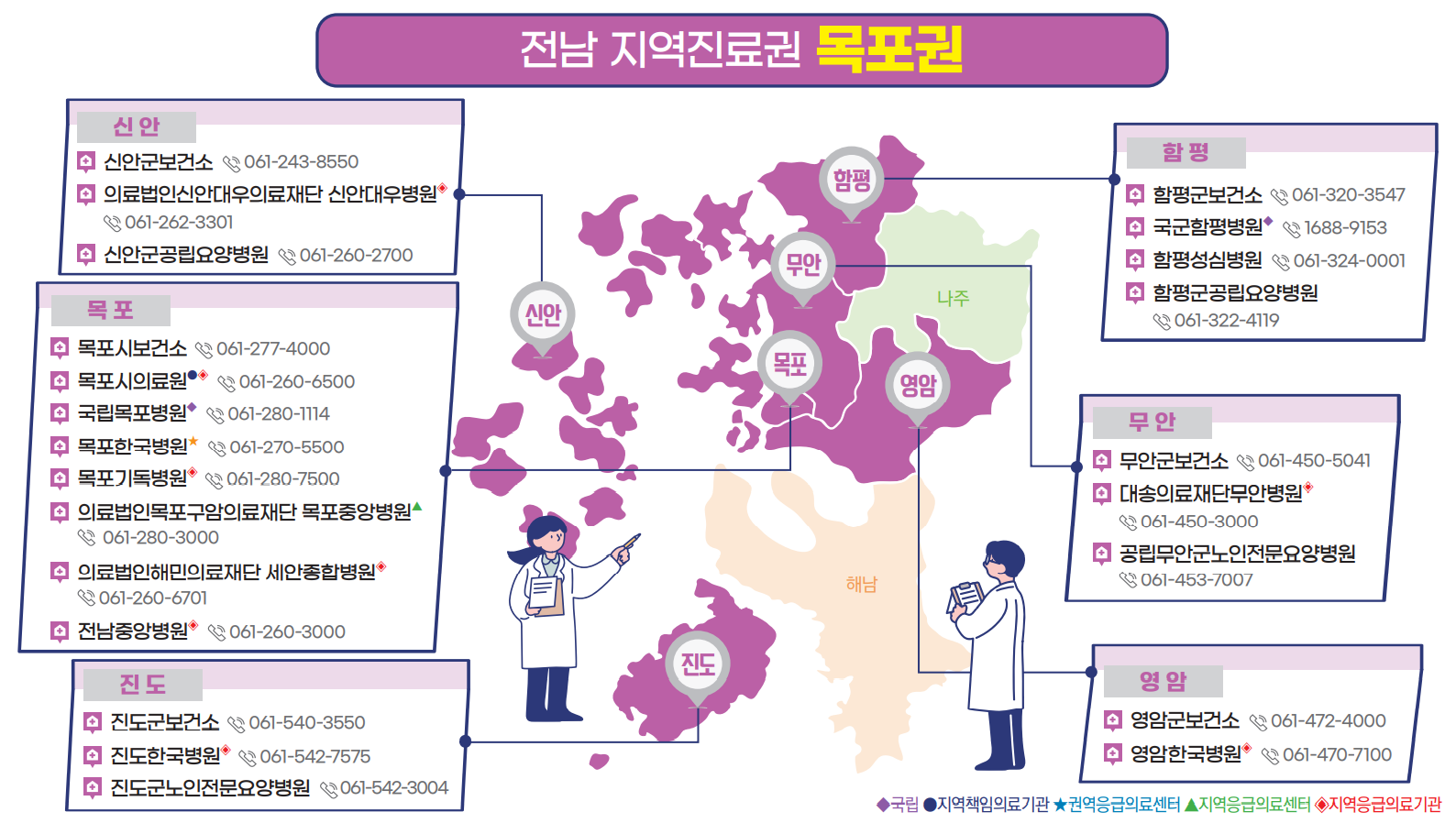 185
089. 공공의료유관기관 현황 맵                  (3/4)
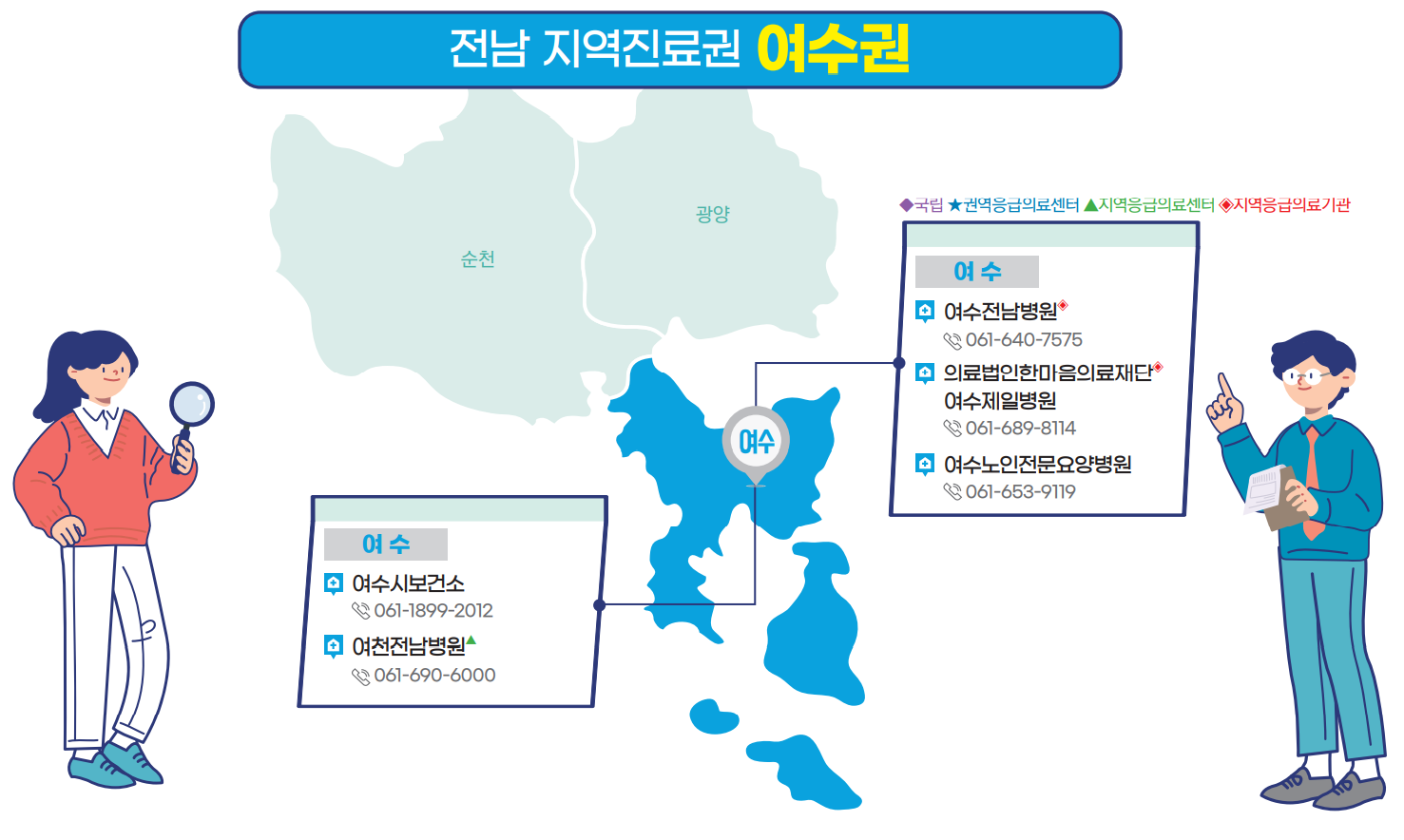 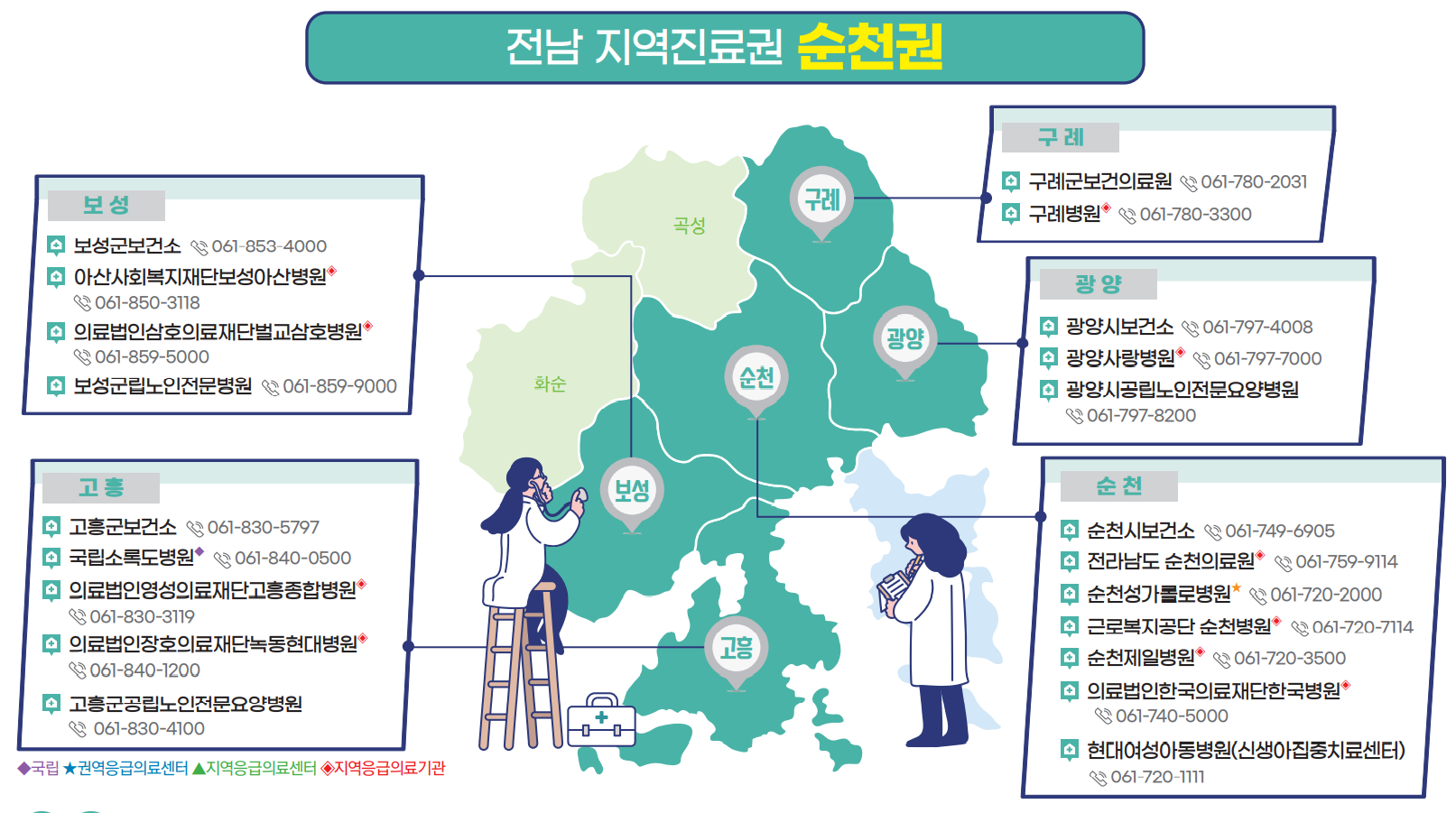 186
089. 공공의료유관기관 현황 맵                  (4/4)
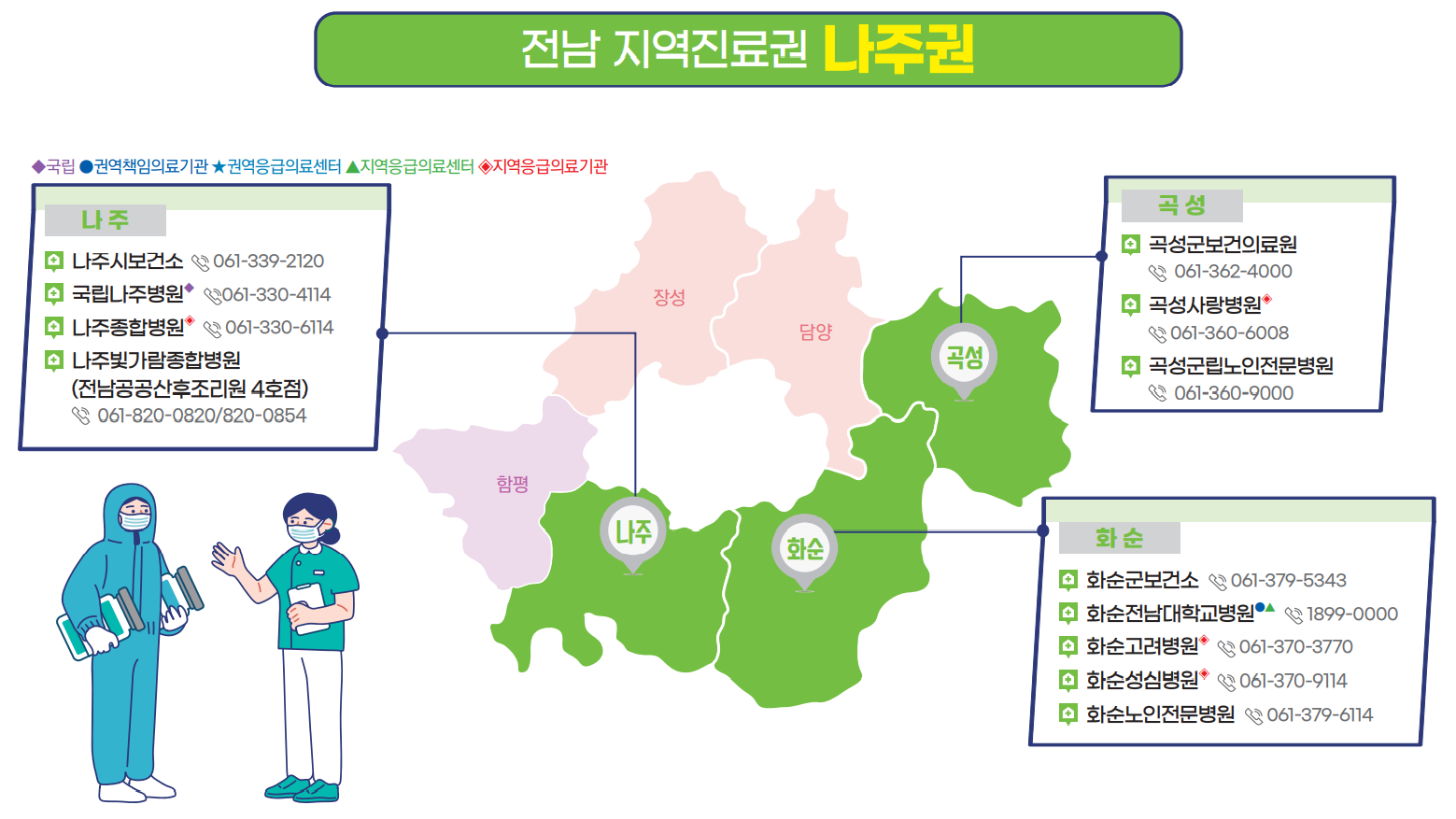 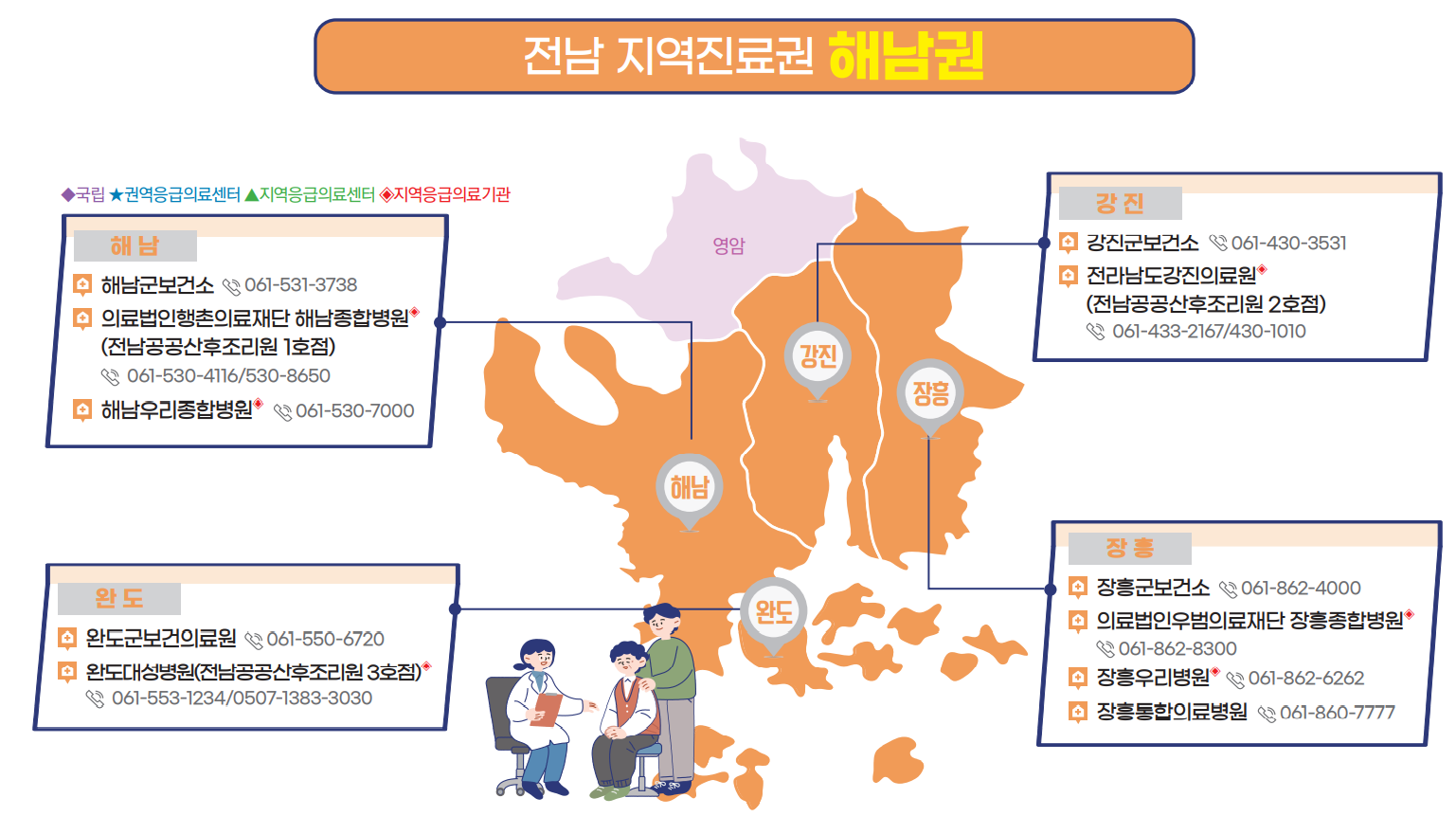 187
090. 공공의료기관 비중, 의료기관 수          (1/1)
188
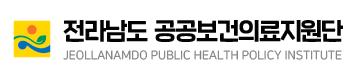 091. 공공의료기관 비중, 병상 수                (1/1)
189
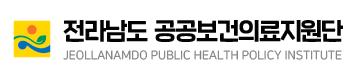 092. 전문의 수, 전체                                (1/2)
190
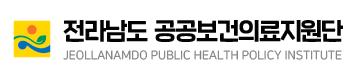 092. 전문의 수, 전체                                (2/2)
191
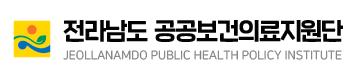 093. 간호사 수                                        (1/2)
192
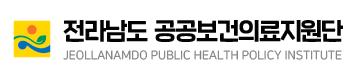 093. 간호사 수                                        (2/2)
193
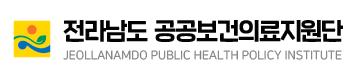 094. 전문의 수, 재활의학과                       (1/2)
194
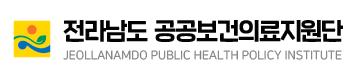 094. 전문의 수, 재활의학과                       (2/2)
195
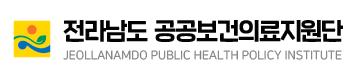 095. 전문의 수, 소아청소년과                    (1/2)
196
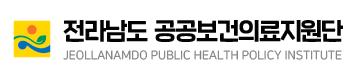 095. 전문의 수, 소아청소년과                    (2/2)
197
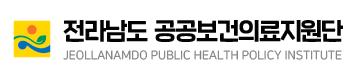 096. 전문의 수, 산부인과                          (1/2)
198
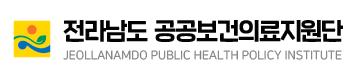 096. 전문의 수, 산부인과                          (2/2)
199
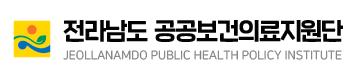 097. 전문의 수, 신경과                             (1/2)
200
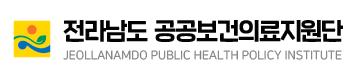 097. 전문의 수, 신경과                             (2/2)
201
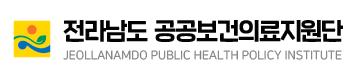 098. 전문의 수, 응급의학과                       (1/2)
202
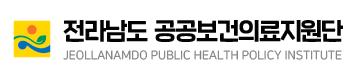 098. 전문의 수, 응급의학과                       (2/2)
203
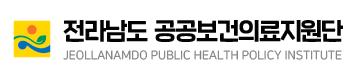 099. 전문의 수, 정신건강의학과                 (1/2)
204
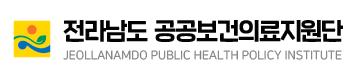 099. 전문의 수, 정신건강의학과                 (2/2)
205
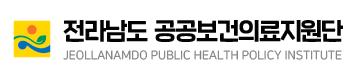 100. 치과의사 수                                     (1/2)
206
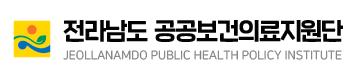 100. 치과의사 수                                     (2/2)
207
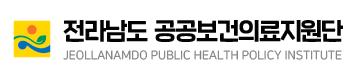 101. 한의사 수                                        (1/2)
208
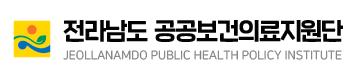 101. 한의사 수                                        (2/2)
209
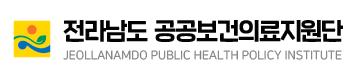 102. 전국 의과대학 현황                           (1/2)
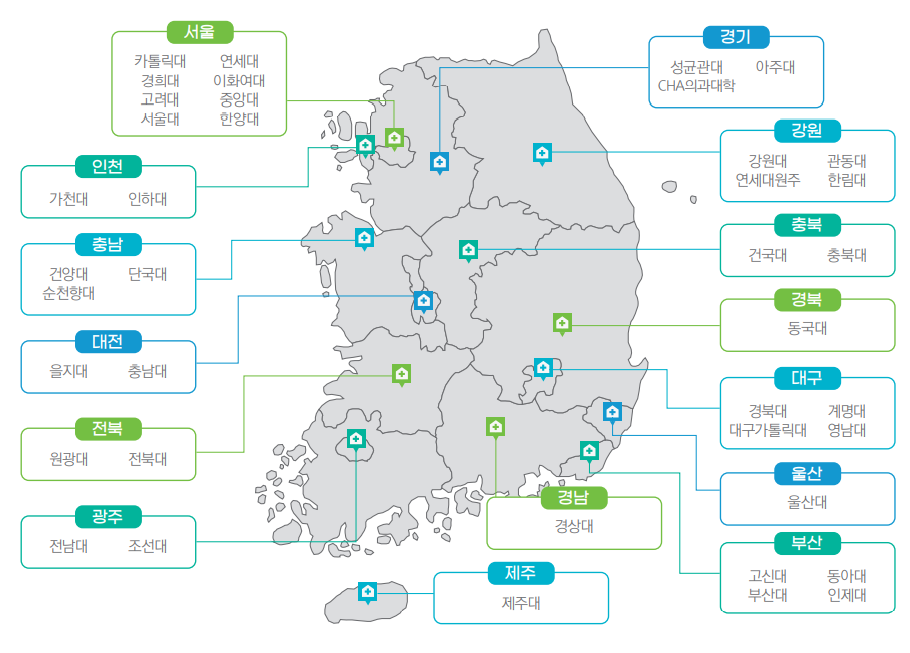 210
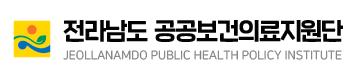 102. 전국 의과대학 현황                           (2/2)
211
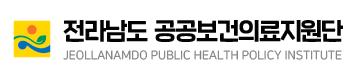 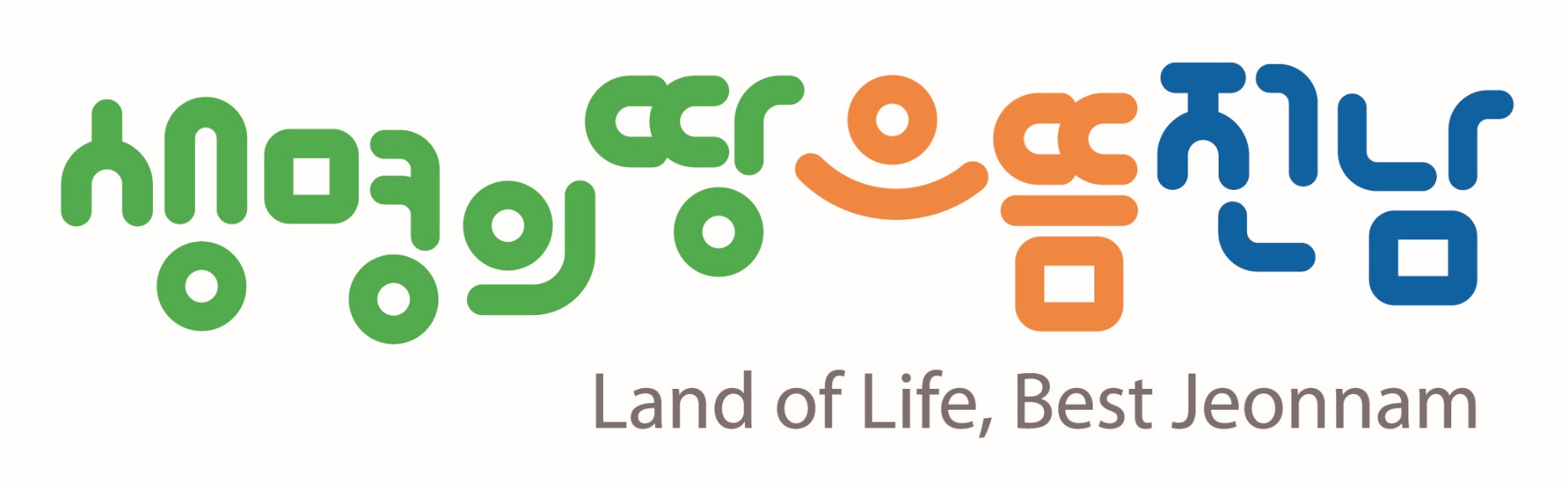 의료접근성
213
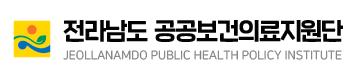 103. 의료취약지, 분만                              (1/1)
214
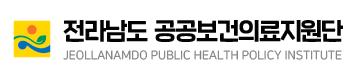 104. 의료취약지, 응급                              (1/1)
215
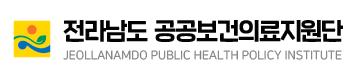 105. 의료취약지, 소아청소년과                  (1/1)
216
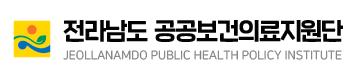 106. 의료취약지, 인공신장실                     (1/1)
217
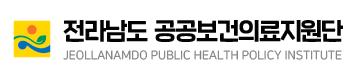 107. 미충족의료율                                   (1/2)
218
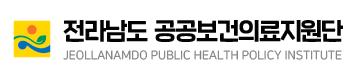 107. 미충족의료율                                   (2/2)
219
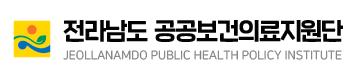 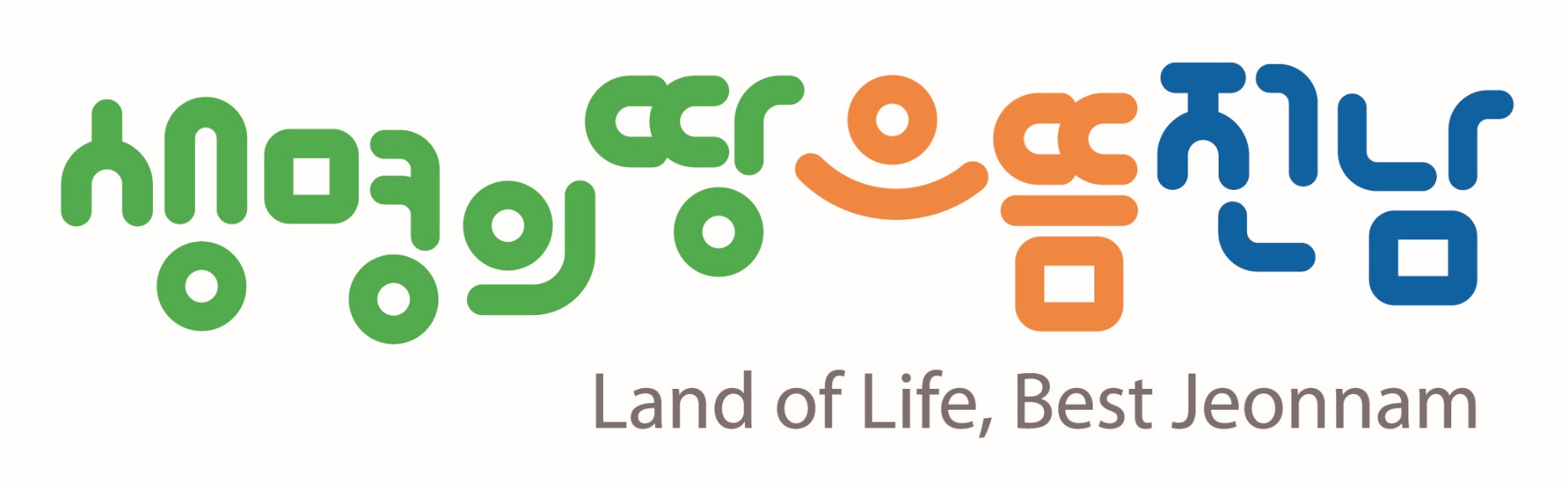 근로자 건강
221
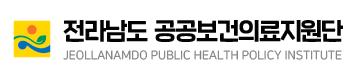 108. 근로자건강진단 실시 근로자 수           (1/1)
222
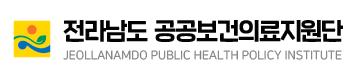 109. 근로자건강진단 직업병유소견자 수      (1/1)
223
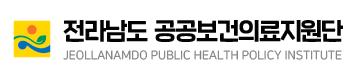 110. 산재보험 수급자수 및 지급액              (1/1)
224
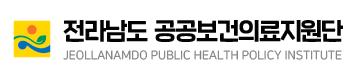 111. 전문의 수, 직업환경의학과                 (1/2)
225
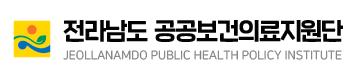 111. 전문의 수, 직업환경의학과                 (2/2)
226
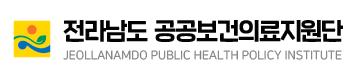 ※ 발간 후기
의료진은 환자의 병을 진단하기 위하여 혈액, 소변, 엑스레이 등 다양한 검사를 시행합니다. 이러한 다양한 검사의 결과를 종합적으로 판단하여 환자가 현재 어떤 병에 걸렸는지, 병에 걸렸다면 얼마나 심각한지를 진단해 냅니다. 그리고 그 진단에 따라 치료의 우선순위를 정하게 됩니다. 환자 개개인의 병을 진단해 내는 것처럼 한 지역의 고질적인 보건의료 문제점을 정확히 진단해 내는 가장 기본적인 방법이 바로  정확한 공공보건의료 통계를 산출해 내는 것 입니다.

통계는 크게 기술(Descriptive) 통계와 추측(Inferential) 통계로 나누어집니다. 기술 통계는 말 그대로 과거와 현재의 상황을 담담히 숫자로 서술해 나가는 통계입니다. 단순한 숫자의 나열로 자칫 지루해 보일 수 있습니다. 하지만 미래를 예측하기 위해서는 과거와 현재를 정확히 파악하는 일이 매우 중요합니다. 추측은 과거와 현재의 자료를 바탕으로 하는 것이기 때문입니다. 따라서 이러한 공공보건의료 숫자와 친해지고 언제든지 빠르게 원하는 숫자를 찾아내는 것은 공공보건의료 관련 업무 종사자들에게는 기본적인 역량일 것 입니다.

본 지표북에서는 공공보건의료와 관련된 전라남도의 통계 수치를 담담히 서술해 놓았습니다. 단순한 숫자일 뿐이지만 그 숫자 하나 하나에는 우리 전라남도 도민의 과거와 현재의 희로애락, 그리고 미래가 담겨 있습니다. 이 지표북의 수치 상당수는 매우 공포스럽습니다. 급격히 증가하는 고령화지수와 보건의료에 대한 수요, 급격히 감소하는 출산율과 쉽게 증가하지 않는 보건의료자원의 공급이 바로 그 공포스러운 수치들입니다. 천 리 길도 한 걸음부터 입니다. 우리 공공보건의료인, 도민 분들과 전라남도청이 함께 이 공포스러운 수치들에 대해서 우선순위를 정하고 하나씩 개선해 나가야 할 것입니다. 

대한민국은 디지털 뉴딜과 함께 빅데이터를 수집, 가공하고 활용하는 수준이 세계에서 가장 앞선 국가입니다. 공공보건의료 종사자분들은 이 지표북의 필요한 수치를 정확히 이해하고 상황에 맞게 적절히 활용하시고 더 나아가 국가의 다양한 오픈 데이터를 적극 활용할 수 있는 능력을 기르시기 바랍니다.

이 책에서는 공공보건의료 관련 111개의 지표를 제시하였습니다. 많은 공공보건의료 담당자들과 도민 여러분들이 이 통계지표를 적극적으로 활용하여 우리 지역을 이해하고 앞으로 나아가야 할 길을 같이 모색하면 좋겠습니다. 전라남도의 공공보건의료 관련 지표들이 모두 개선되어 도민들의 괴로움이 많이 사라질 수 있으면 좋겠습니다. 이를 통해 전라남도의 미래가 녹색 생명의 땅, 건강의 땅, 행복의 땅이 되기를 기원합니다.
227
228
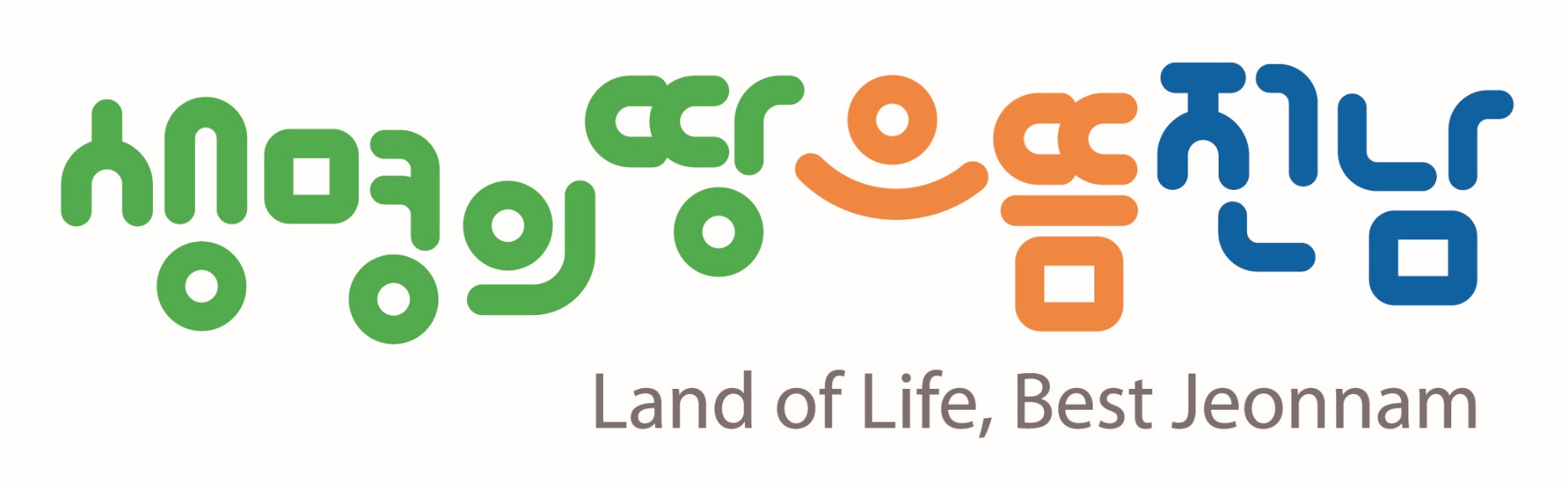